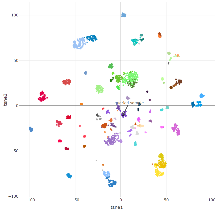 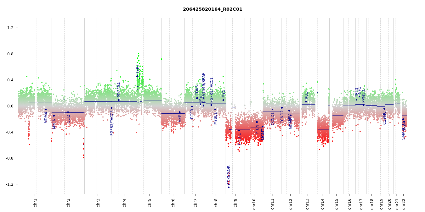 O perfil de metilação do DNA como ferramenta para a medicina de precisão em Sarcomas
Felipe D’Almeida Costa, MD, PhD
Coordenador Médico de Educação em Patologia da Dasa
Patologista do A.C.Camargo Cancer Center
Vice-Presidente para Assuntos Acadêmicos da Sociedade Brasileira de Patologia
felipedalmeida@yahoo.com.br
@FelipePatologia
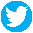 Disclosure*
De acordo com a Norma 1595/2000 do Conselho Federal de Medicina e com a RDC 96/2008 da ANVISA, declaro que:

Atuo em Neuropatologia e Patologia de Partes Moles na DASA, tendo participado diretamente da validação e implementação do teste de Perfil de Metilação do DNA.

Apresentações: como palestrante convidado, participarei de evento da Illumina.

Não possuo ações de quaisquer destas companhias.

Os meus pré-requisitos para participar destas atividades são a autonomia do pensamento científico, a independência de opiniões e a liberdade de expressão.

The opinions expressed during this presentation are those of the speaker and may not represent the opinions of Illumina. Any uses of Illumina’s products described in this presentation may be uses that have not been cleared or approved by the FDA or any other applicable regulatory body.
*De acordo com RDC 96/2008 ANVISA
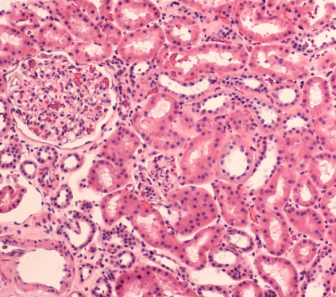 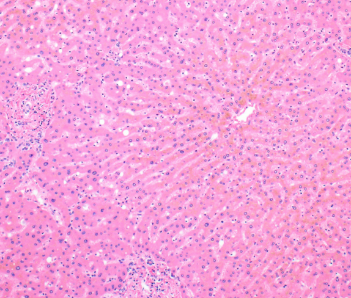 What is the genomic difference between them?
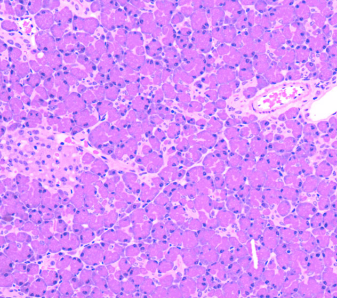 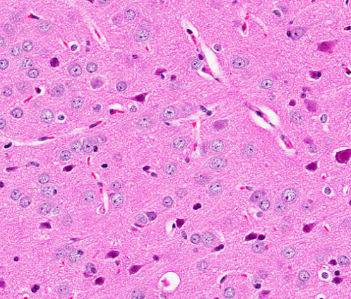 DNA methylation
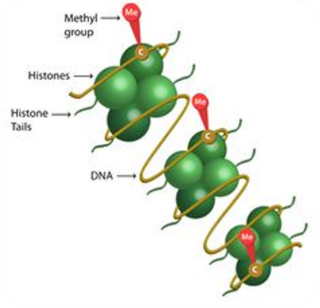 Methylation occurs by the introduction of a methyl group at the 5' position of the cytosine ring forming 5-methylcytosine (5mC), catalyzed by methyltransferases (DNMTS) 

 Occurs mainly in CpG dinucleotides (CPG islands)
Cell types and methylated genes
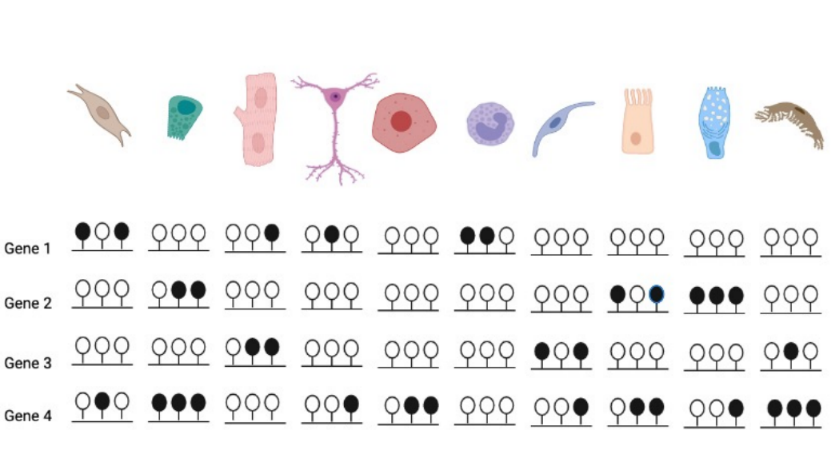 Tumor types and methylation profiles
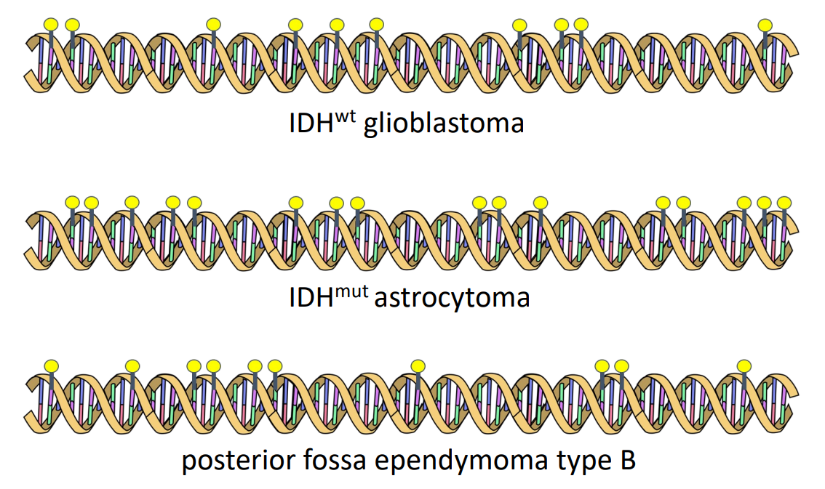 Ewing Sarcoma
Rhabdomyosarcoma
Dedifferentiated Liposarcoma
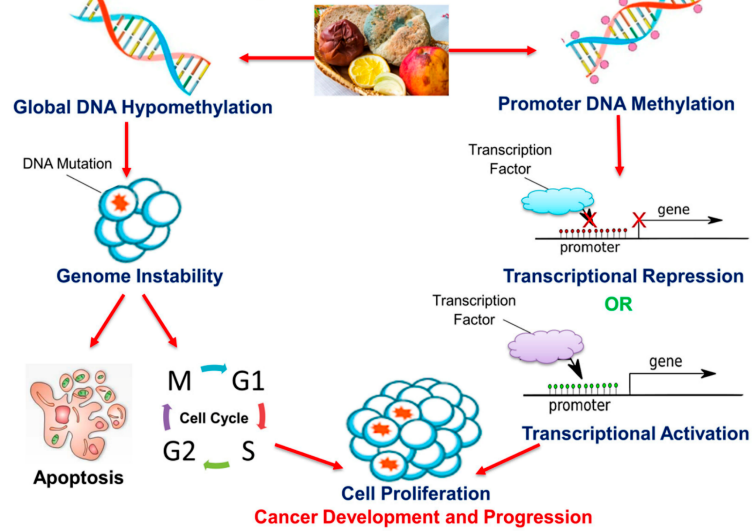 dynamic transcriptional landscape
Adapted from Souza & Noushmehs, 2018; Ghazi et al, 2020
Relatively small sample size in biopsies

More than 100 WHO entities

Morphological overlap between tumor types

Many tumor types without specific IHC markers

Around 60% lack gene fusions

Few specialized pathologists

High inter-observer variability
Diagnostic challenge for sarcomas
The methylome dynamic in clinical practice is analysed in routine through arrays
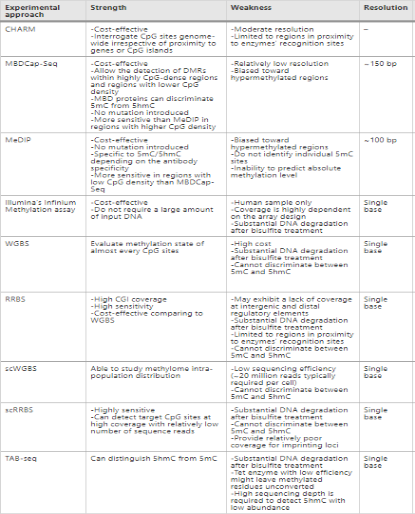 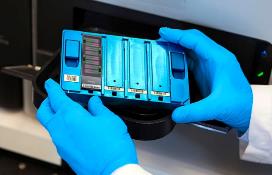 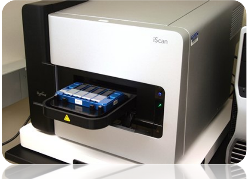 BeadChip and EPIC (Illumina)
Adapted from Ghazi et al, 2020
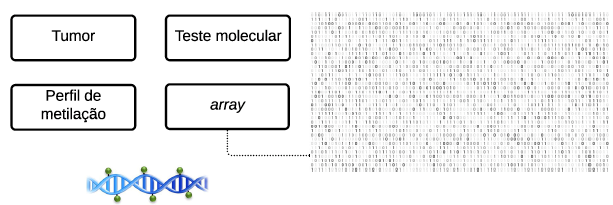 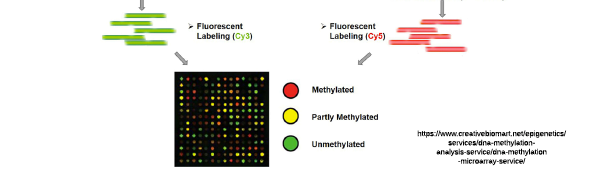 Tumor classification through DNA methylation profiling (CNS, Sarcomas, Sinonasal and Skin Tumors)
Raw data
(Beadchip/EPIC)
 + 
Methylation profiling classifier 
(machine learning platform)
https://www.molecularneuropathology.org/mnp
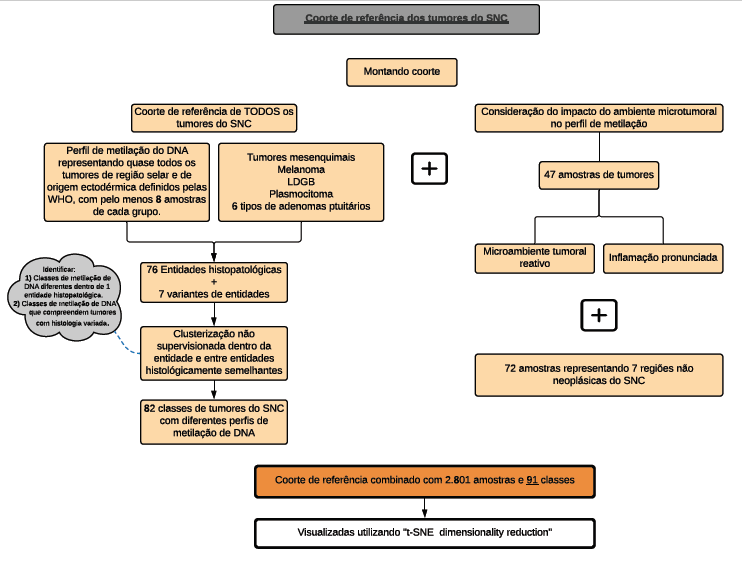 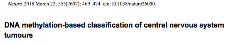 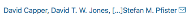 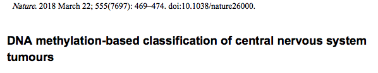 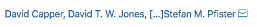 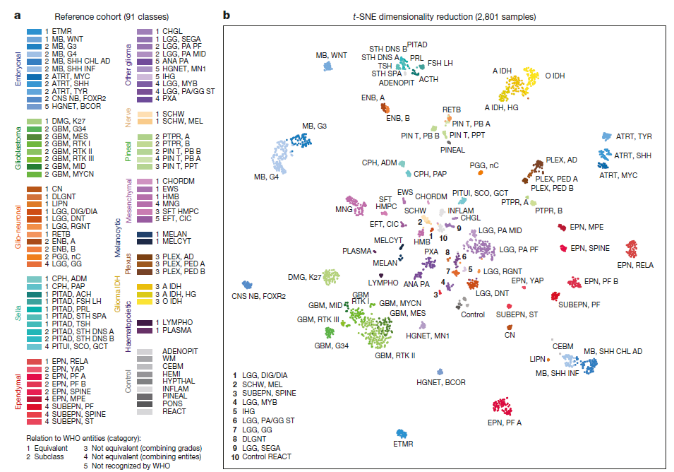 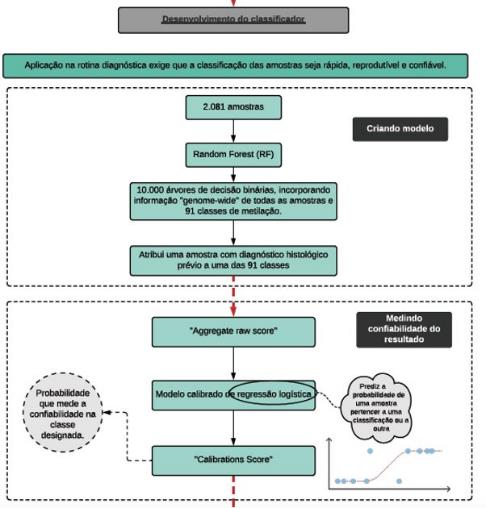 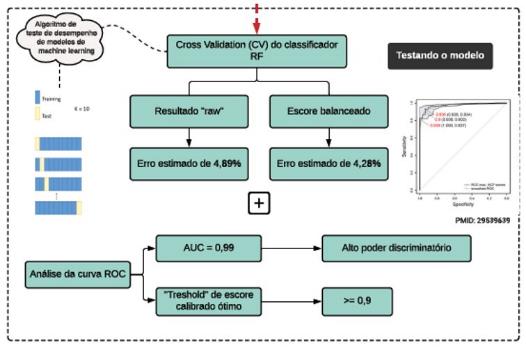 Cut-offs:
>0.9 for a tumor family
>0.5 for a subclass within a family
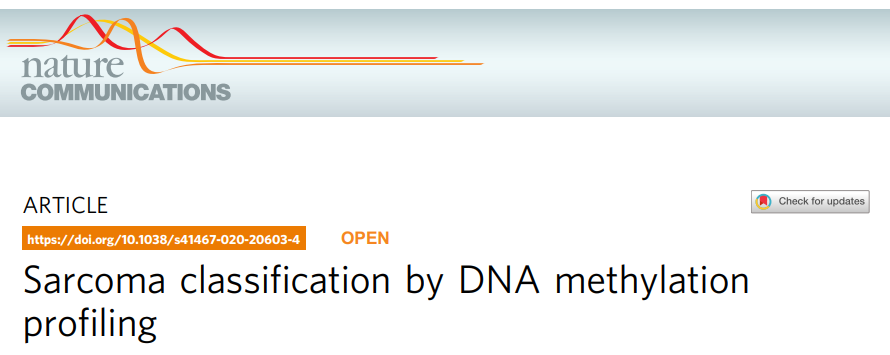 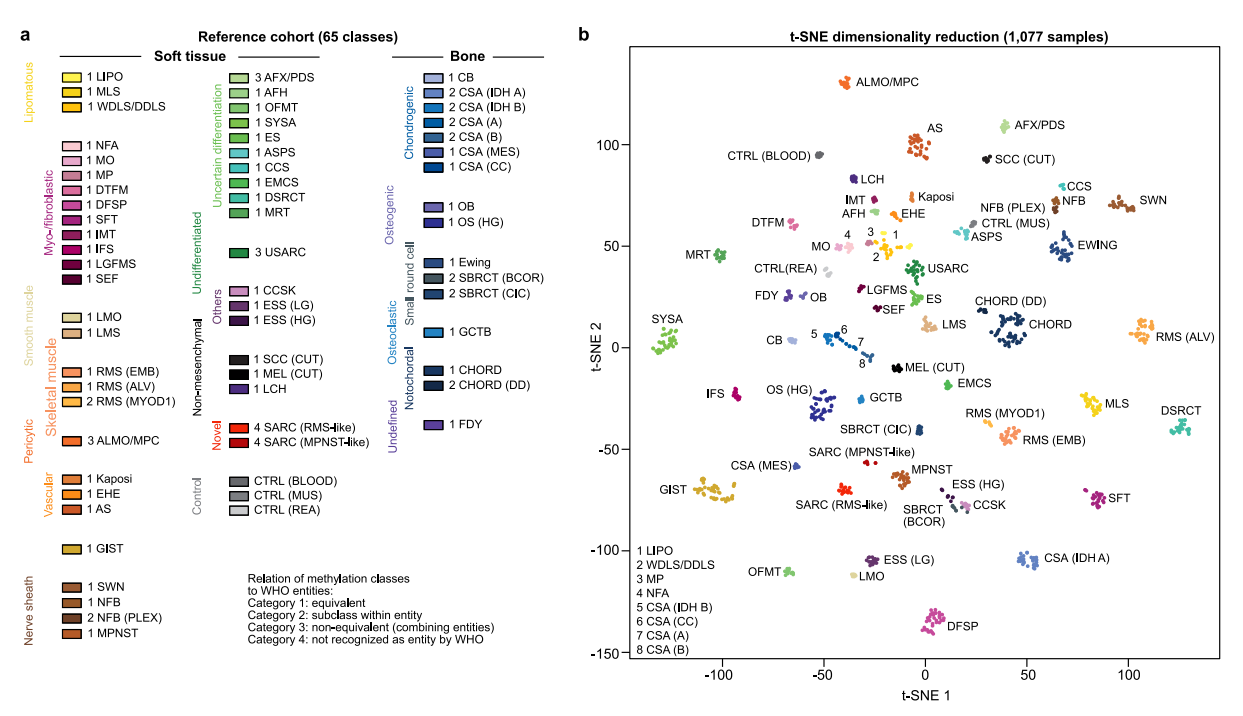 Nature Communications | (2021) 12:498
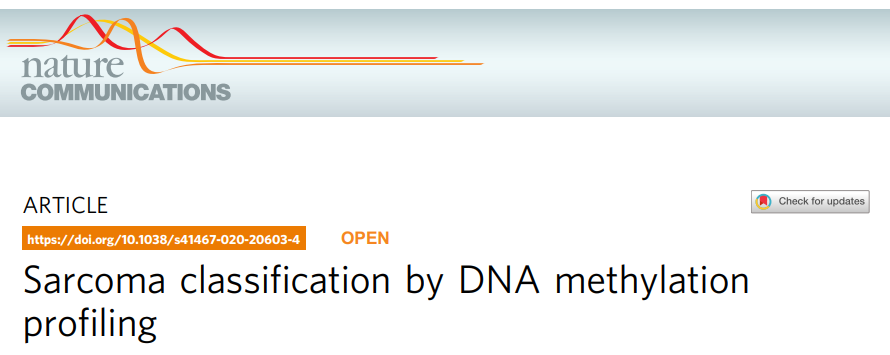 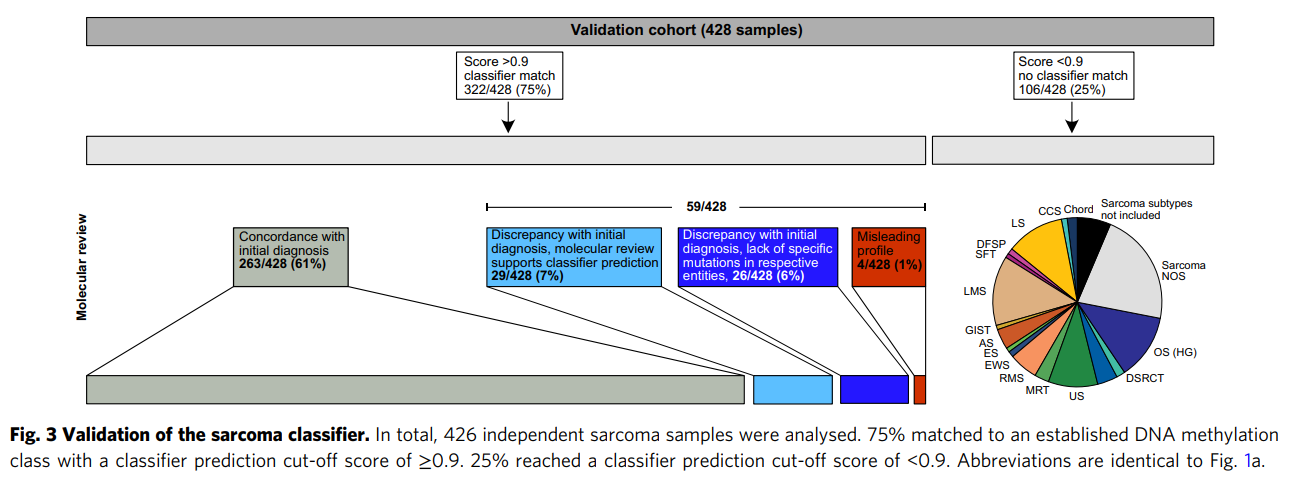 Nature Communications | (2021) 12:498
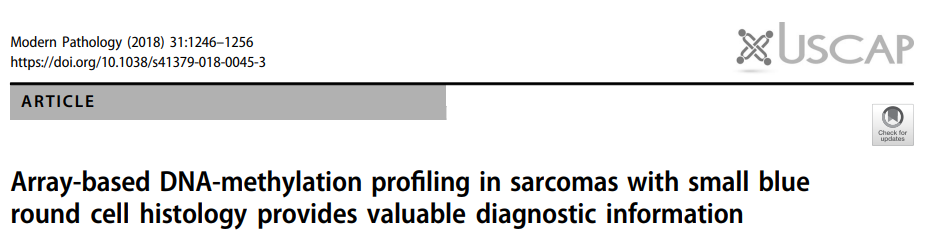 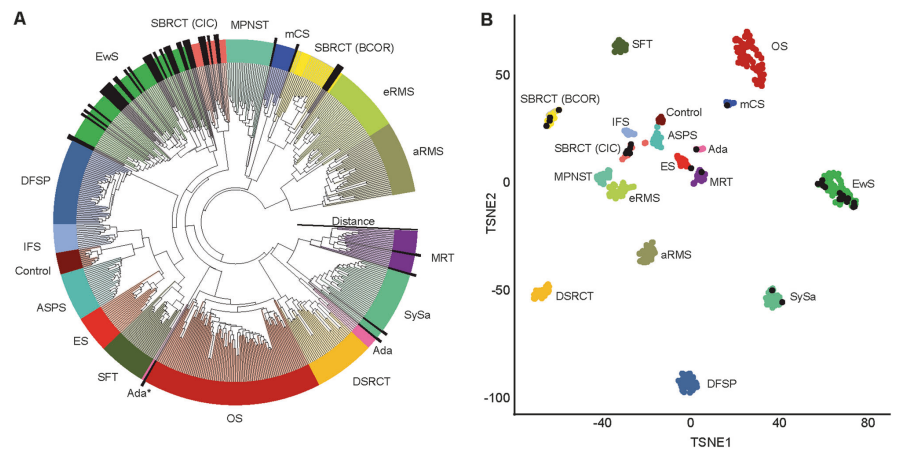 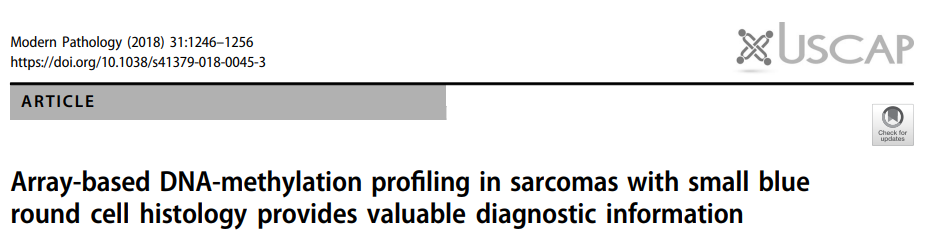 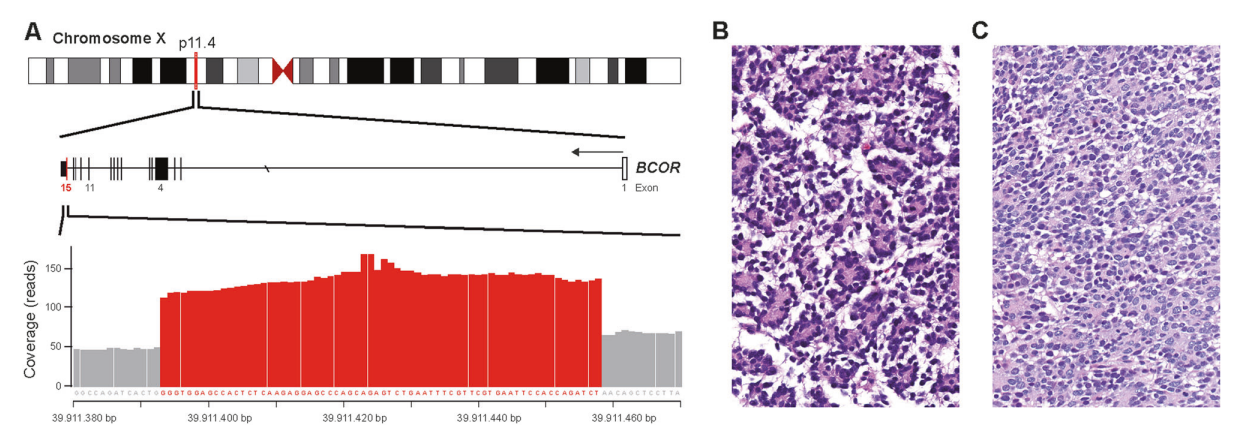 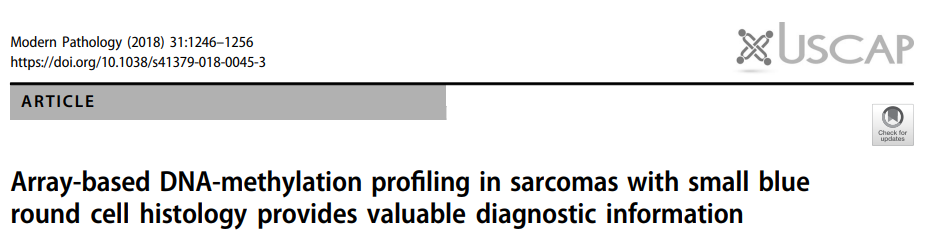 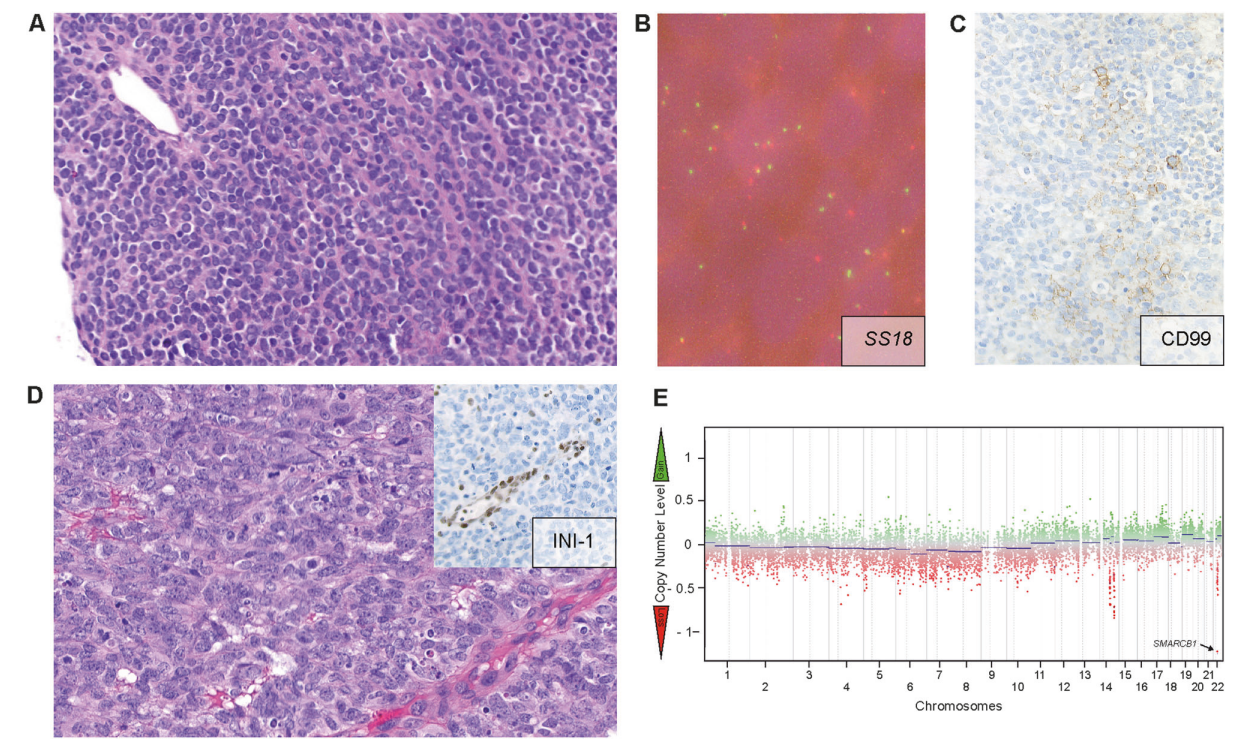 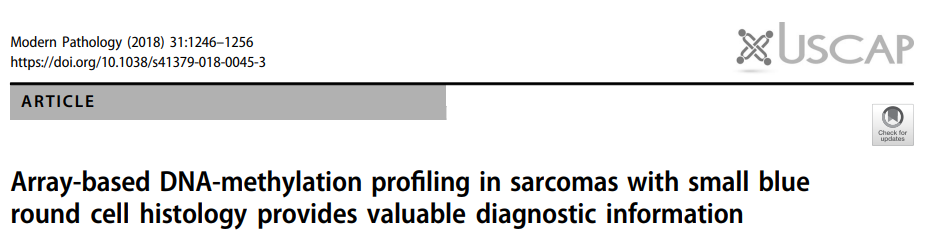 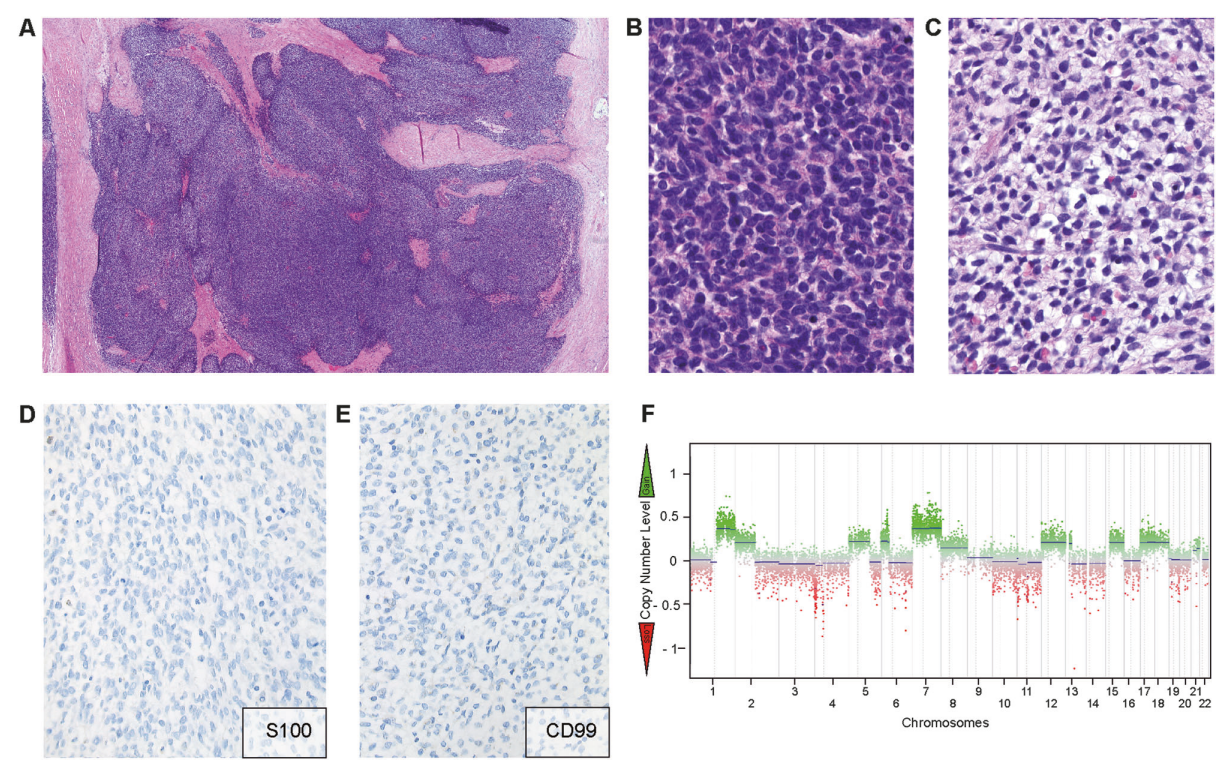 Validation of Methylation Profiling in Brazil
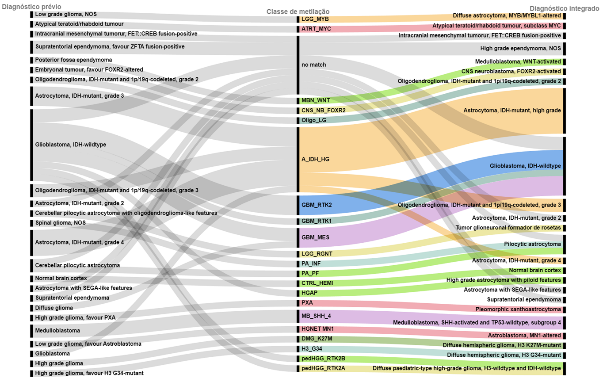 Costa FD, et al. Brazilian Congress of Clinical Oncology, 2022
Specimen types
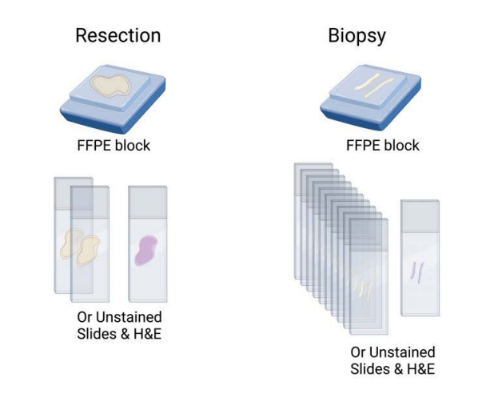 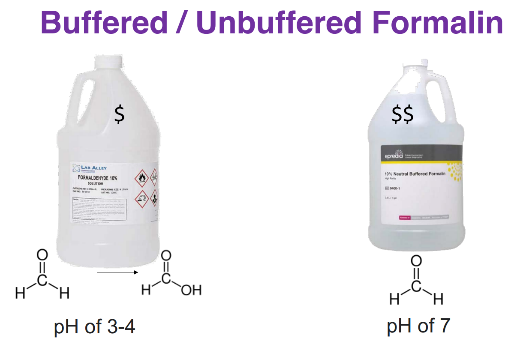 Cellularity matters
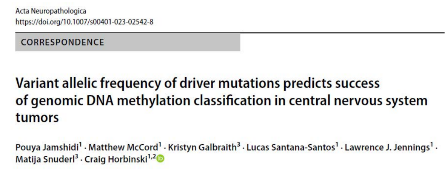 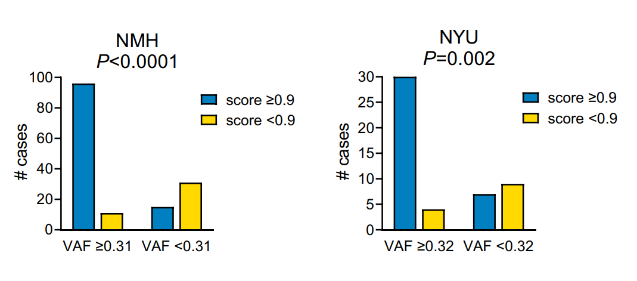 Ideal cellularity is at least 60%
Case 2
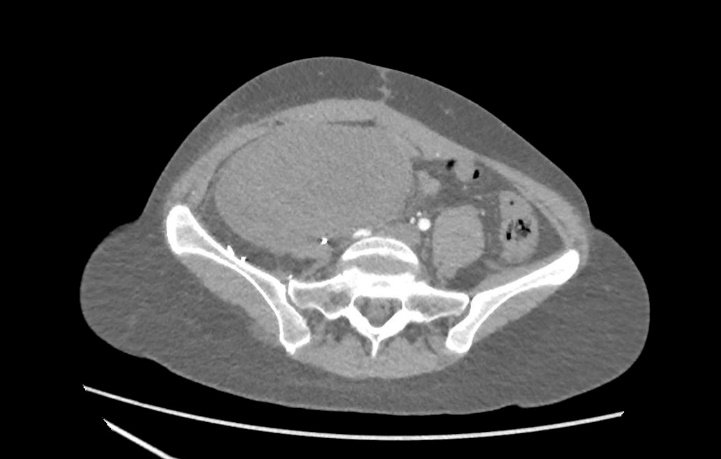 Case 1

Female

22-year-old

Recurrent pelvic mass
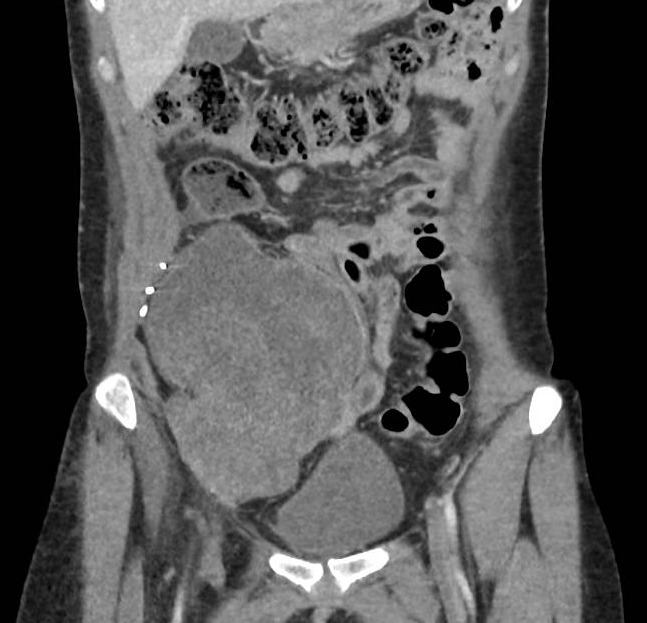 Case 2
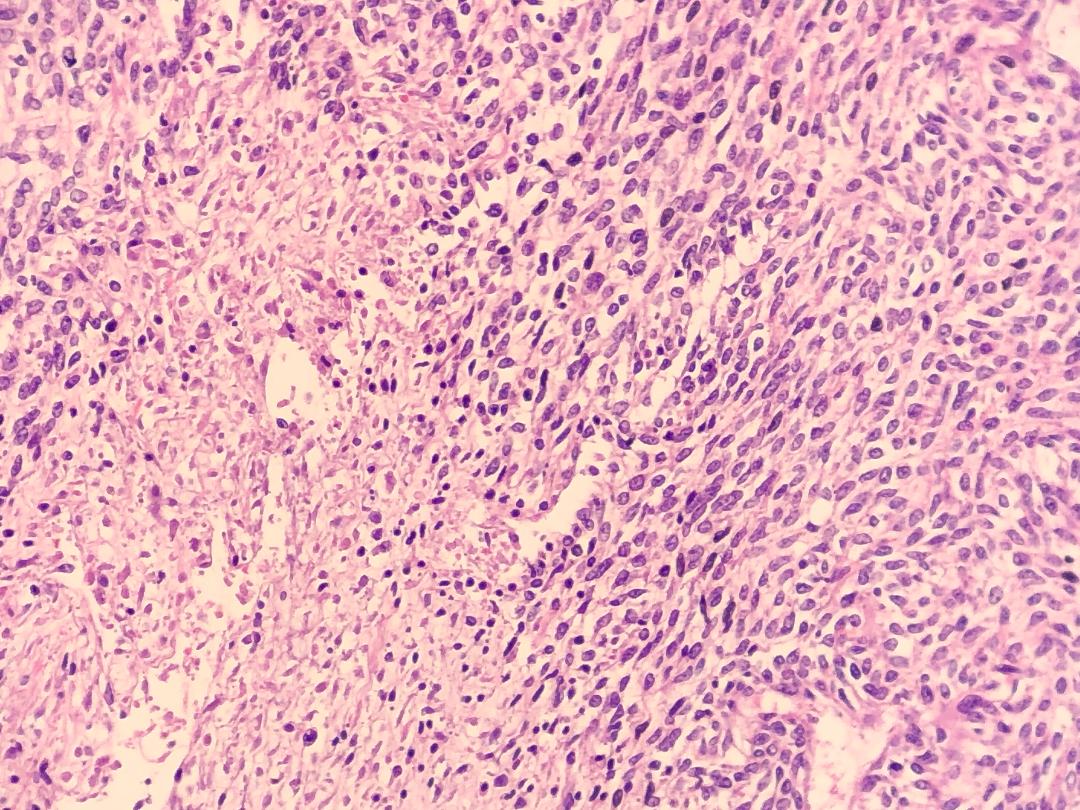 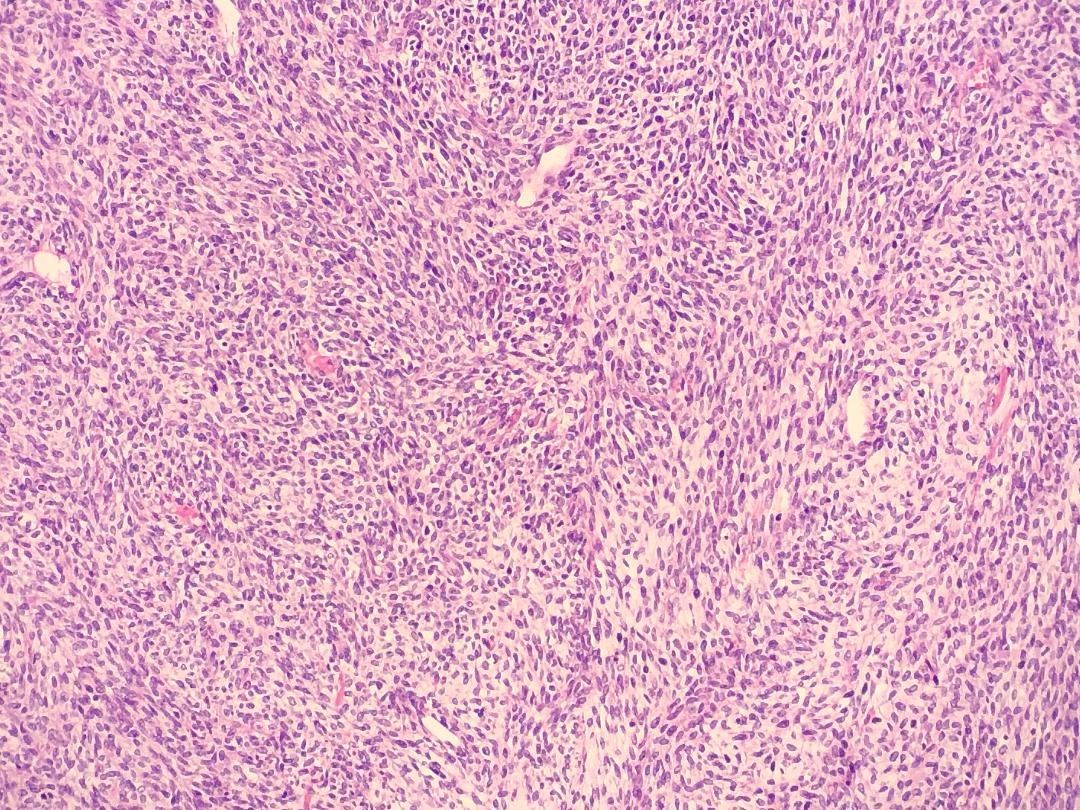 Case 2
Diagnosis

High grade spindle cell sarcoma
Case 2
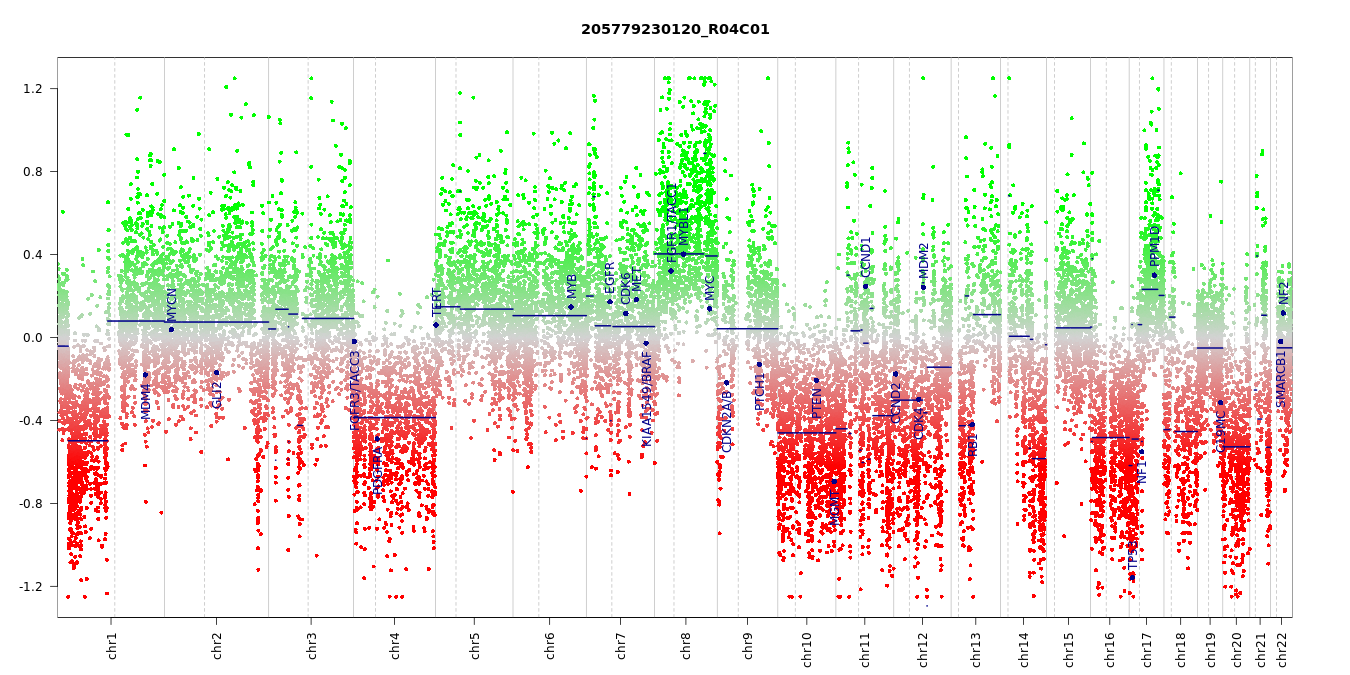 Methylation profiling
and
Copy number variation
Analysis
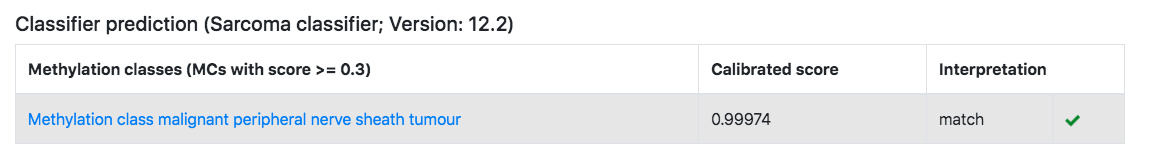 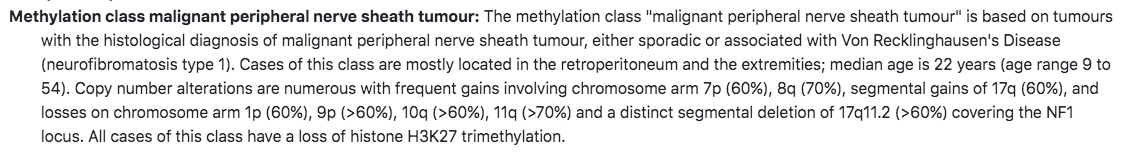 https://www.molecularneuropathology.org/
Case 2
H3 K27me3
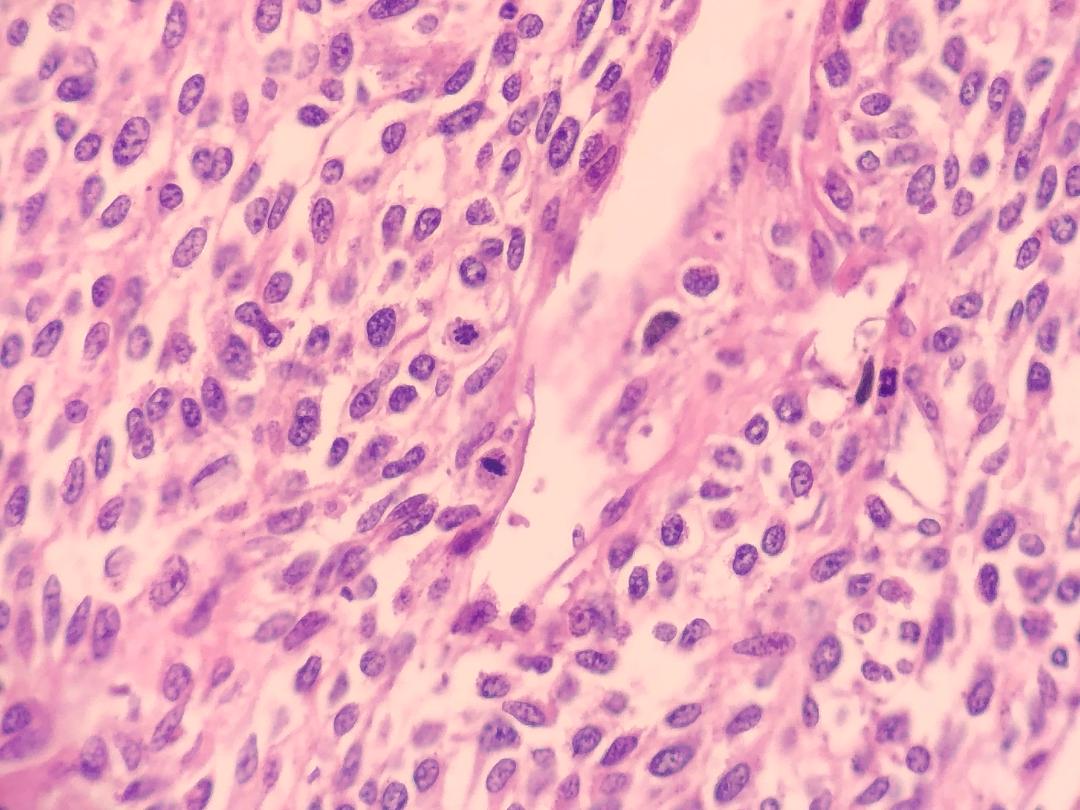 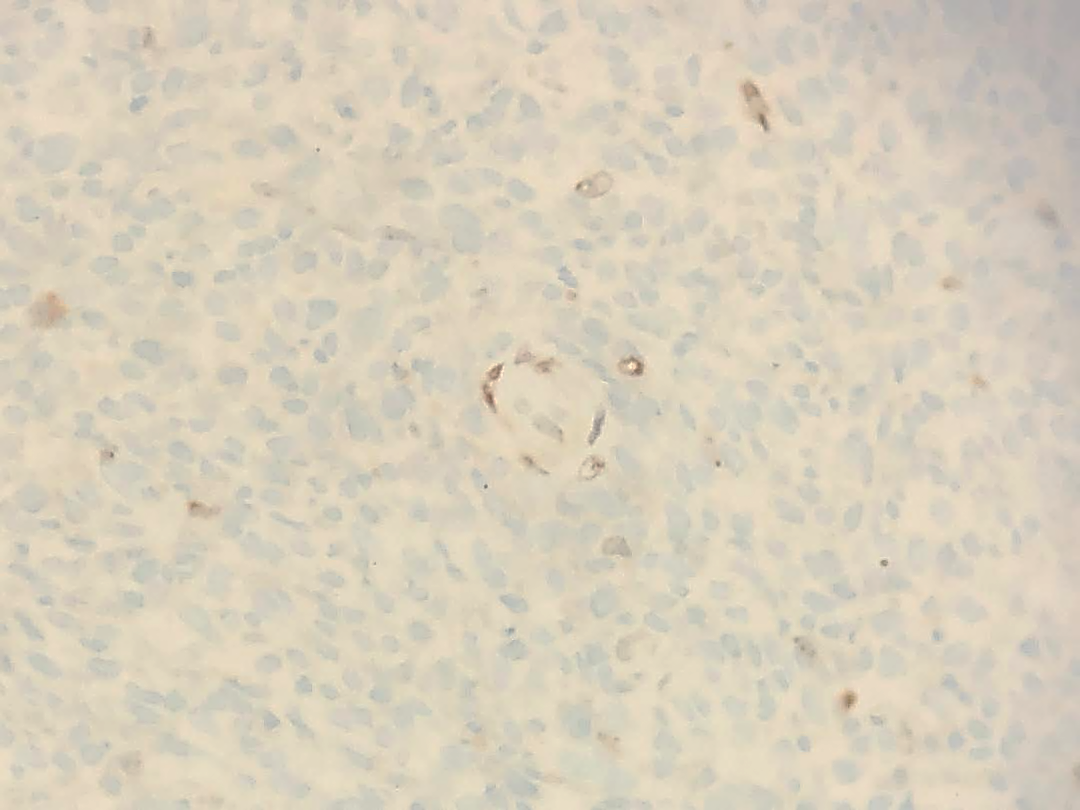 Case 2
Integrated Diagnosis
Integrated diagnosis: Malignant peripheral nerve sheath tumor, high grade.

Histopathological classification: Spindle cell sarcoma.

WHO grade: 3.

Molecular findings: Methylation class MPNST (calibrated score 0,99), several gains and losses (including 17p loss involving NF1 gene).
Case 2
Case 2

Female

32-year-old

Recurrent retroperitoneal tumor

Previously diagnosed as Ewing Sarcoma
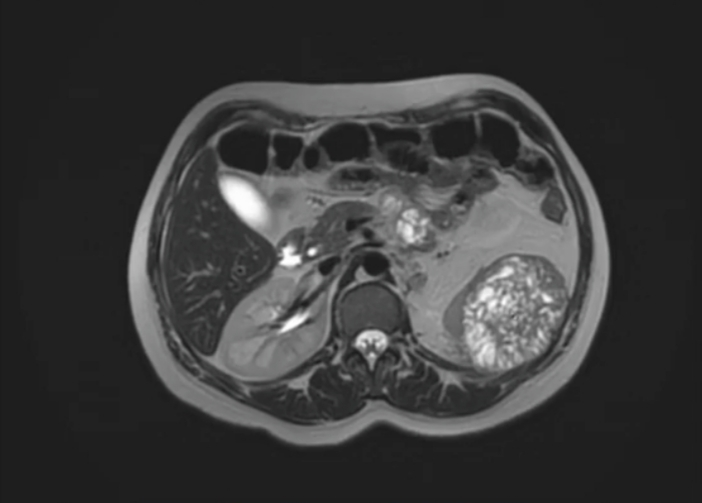 Case 2
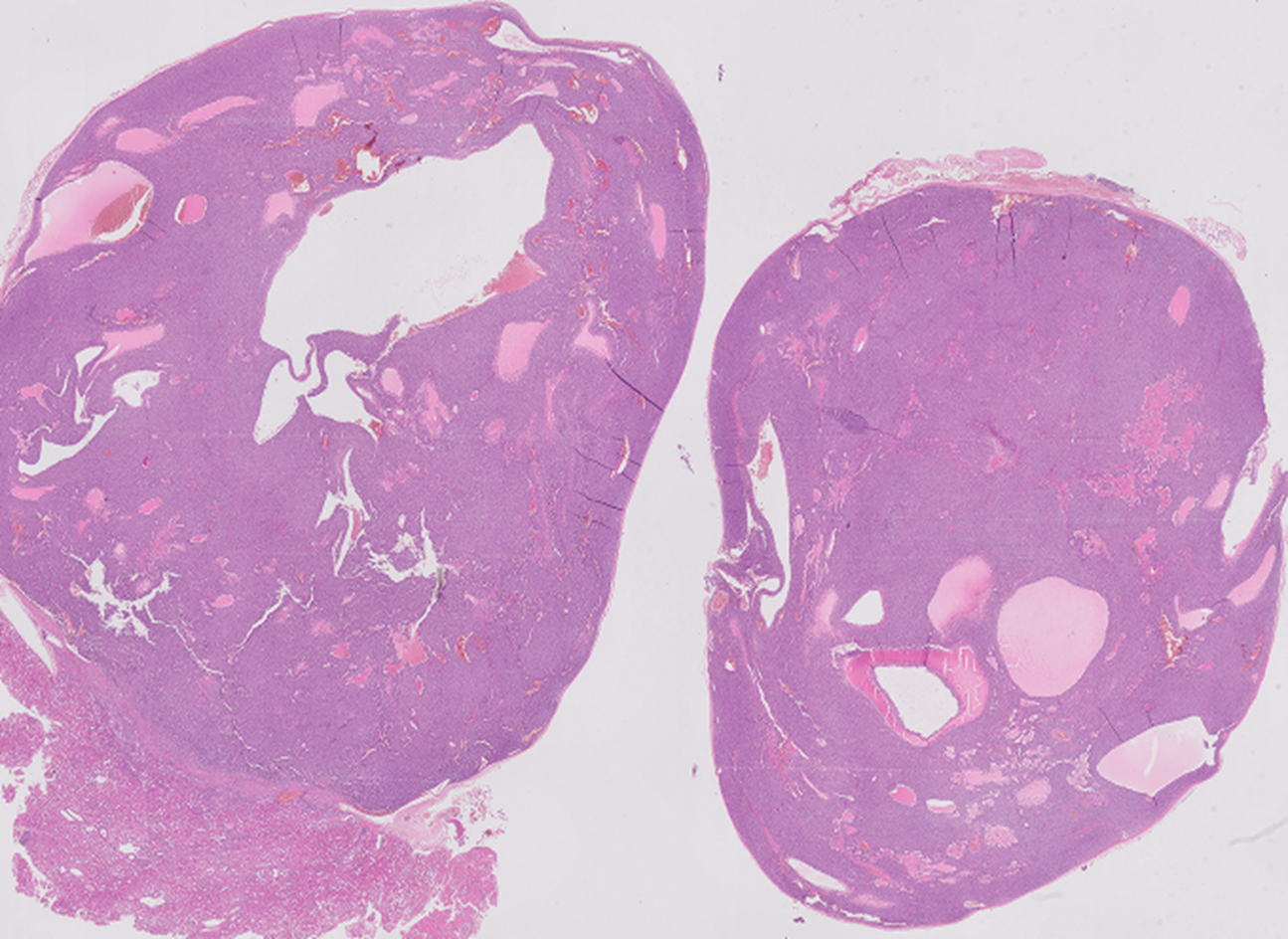 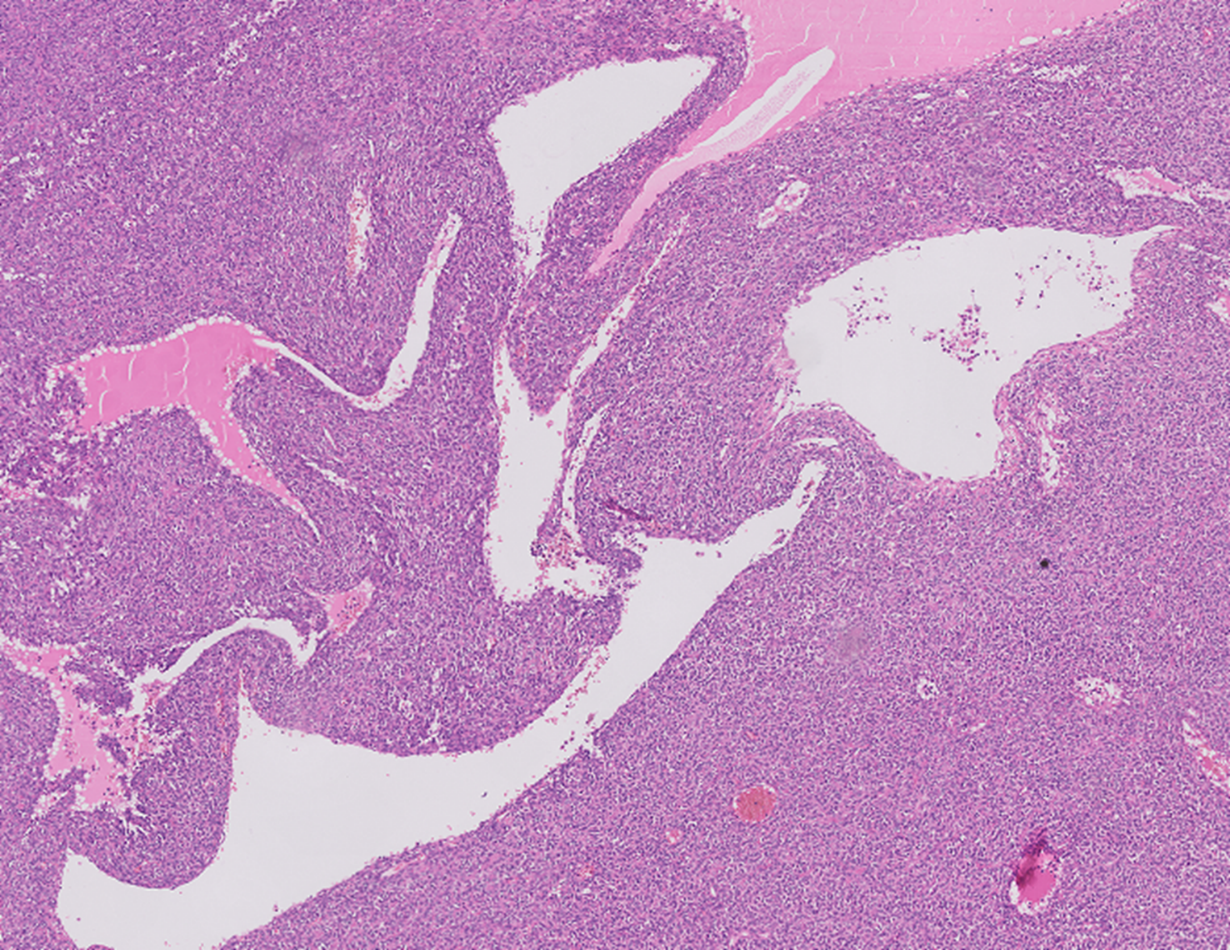 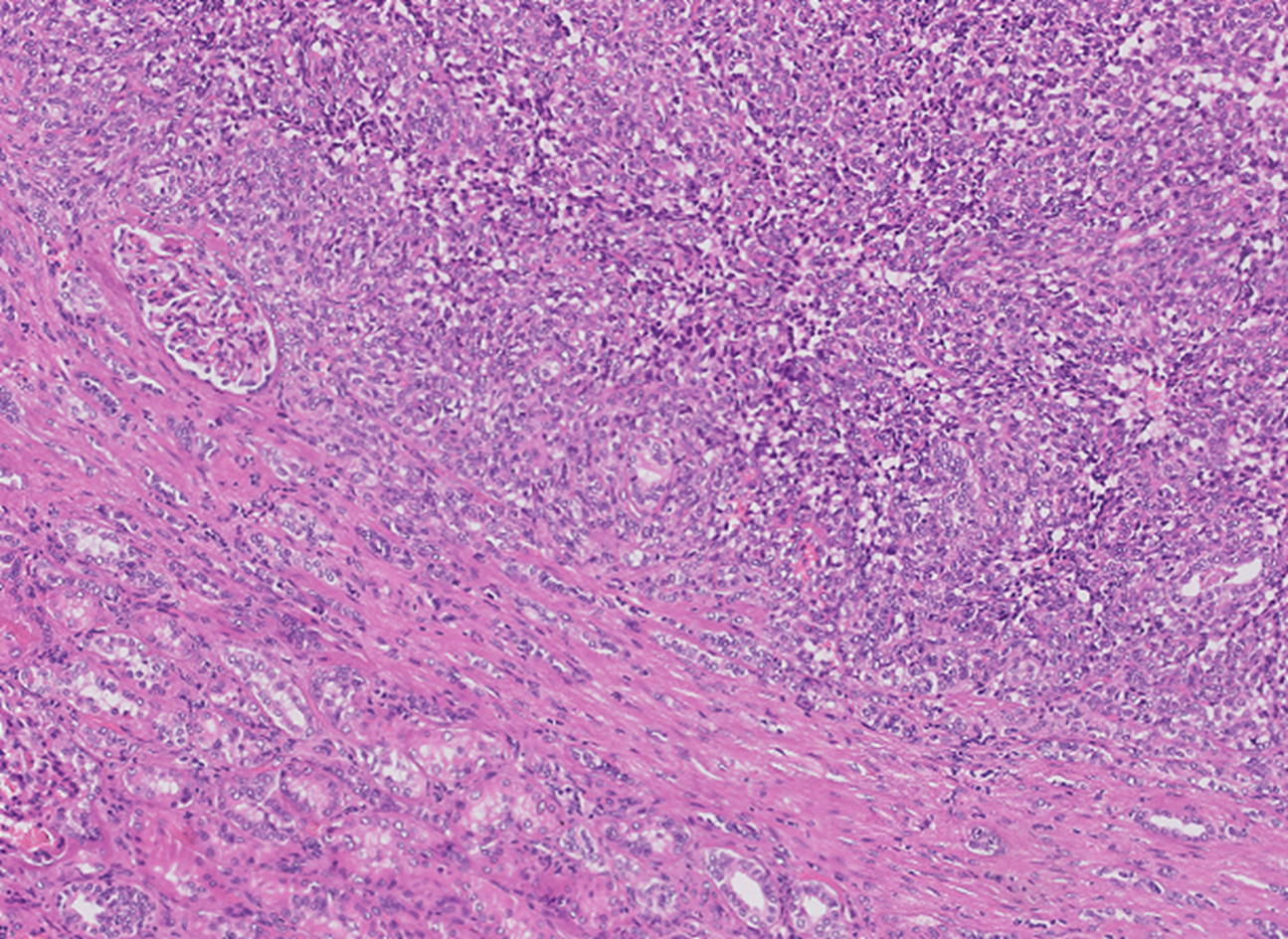 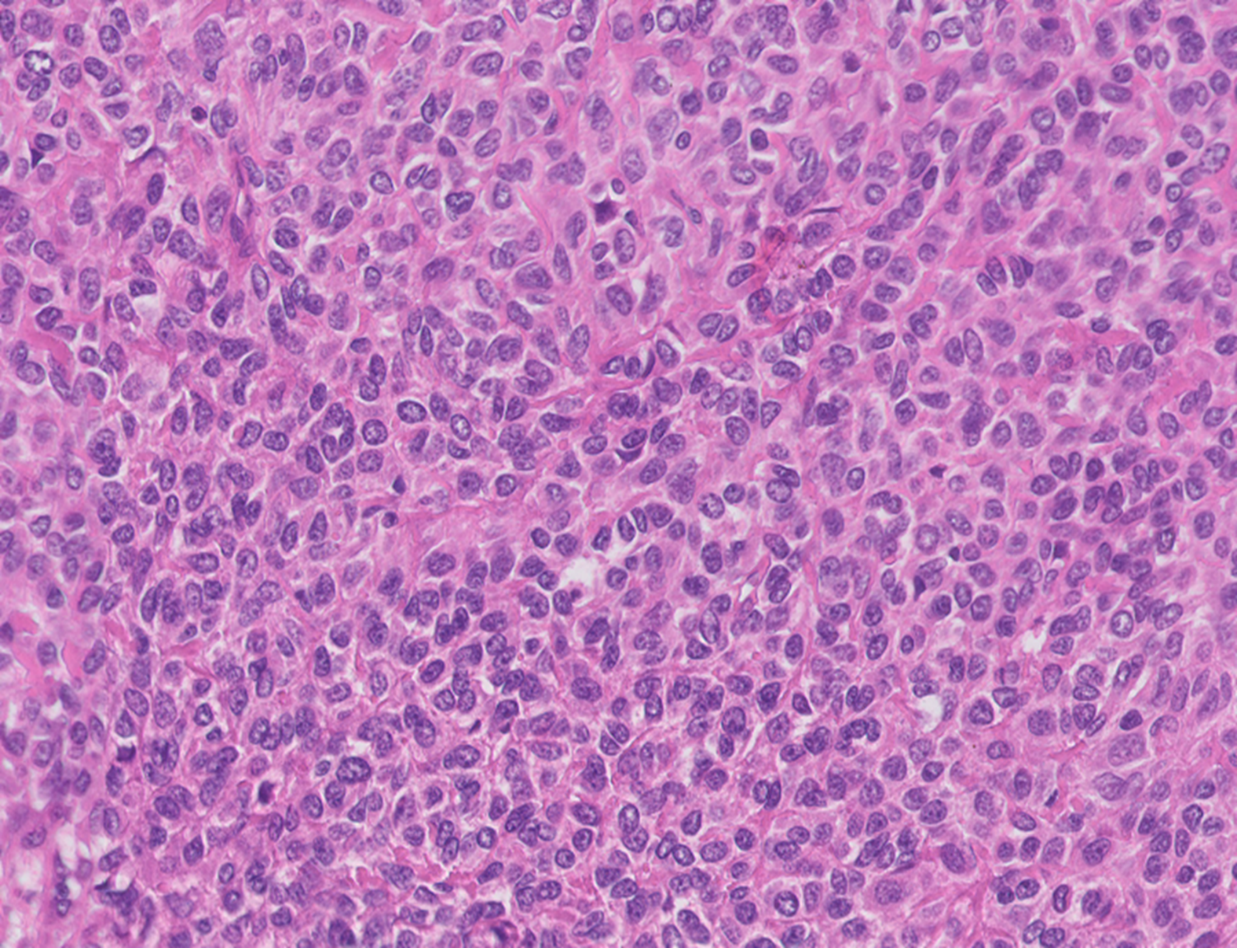 Case 2
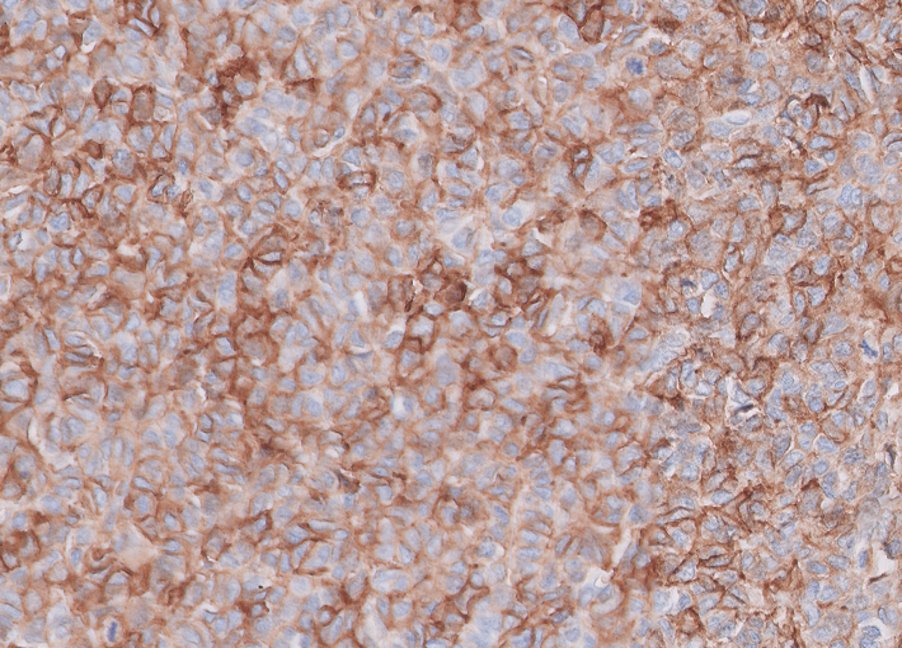 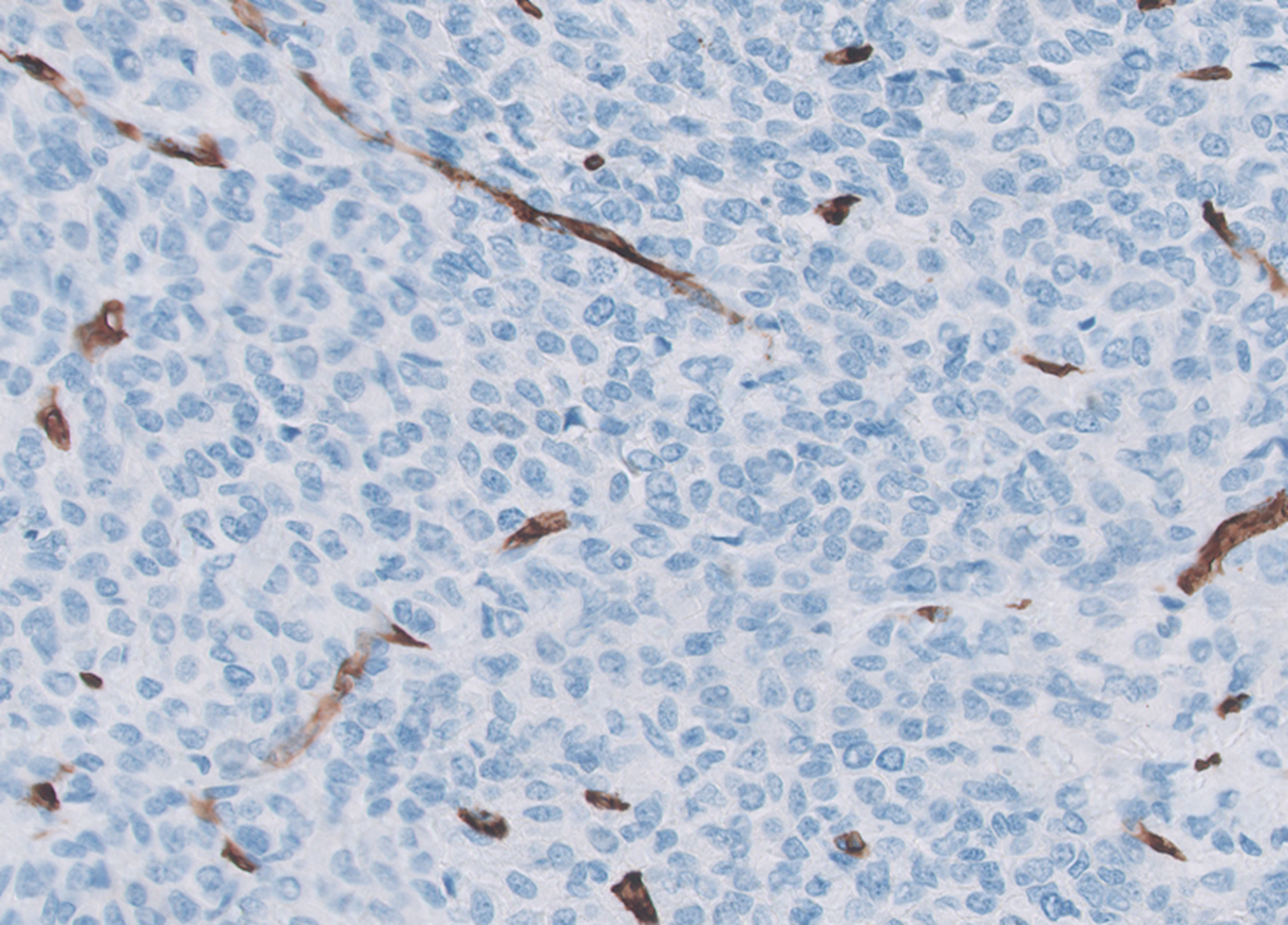 CD99
CD34
Case 2
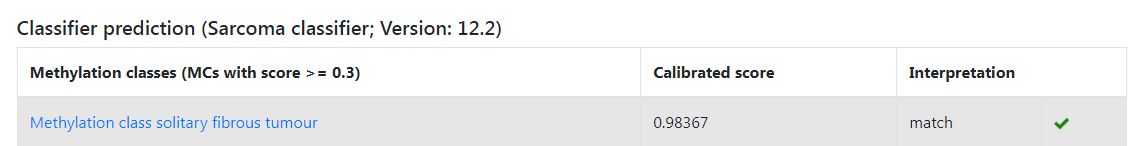 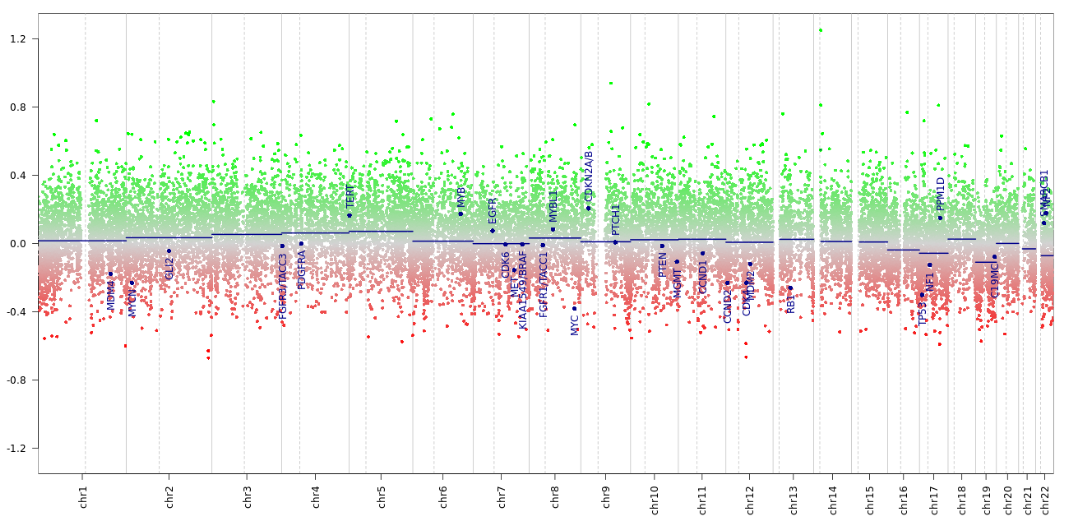 Case 2
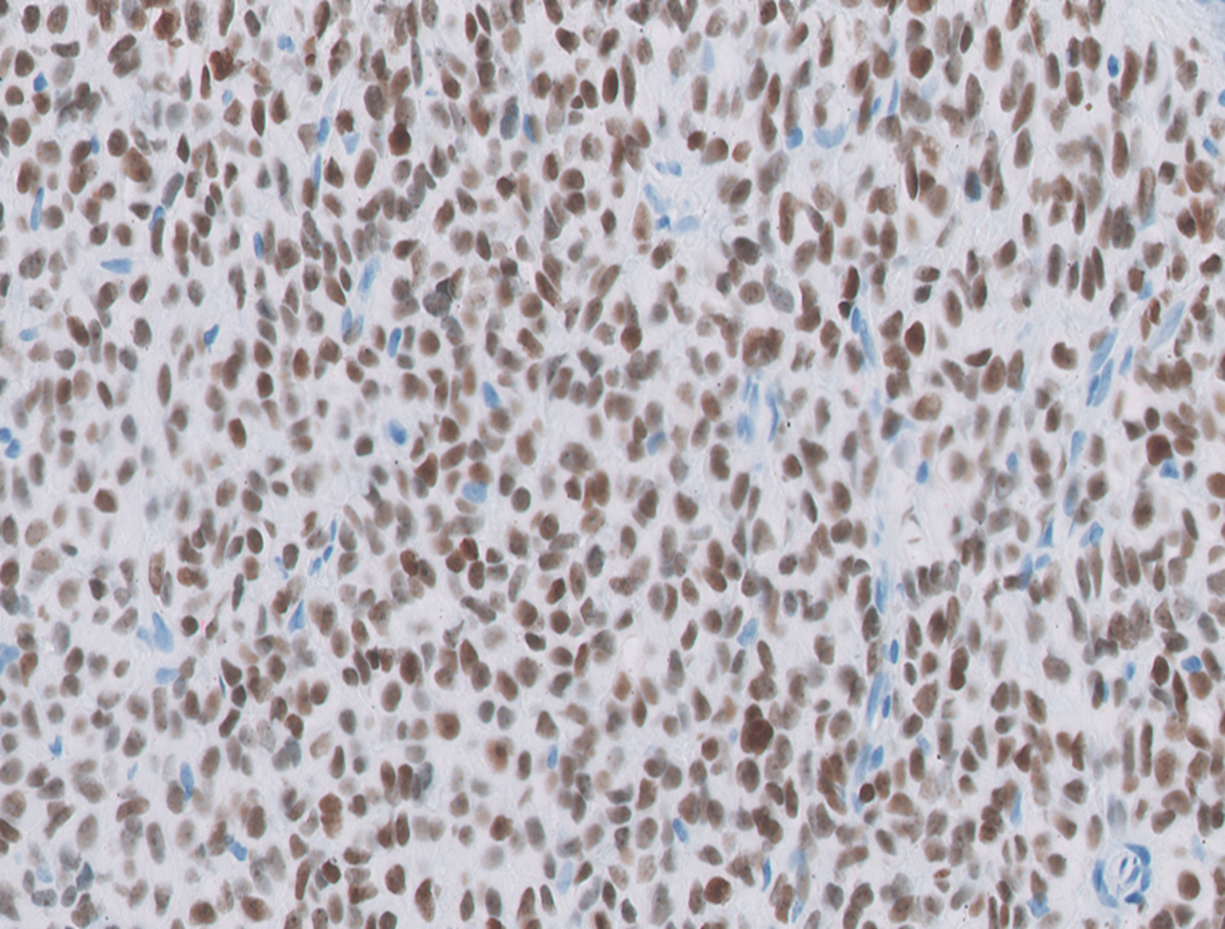 STAT-6
Case 2
Integrated Diagnosis
Integrated diagnosis: Solitary fibrous tumor.

Histopathological classification: Spindle cell neoplasm.

WHO grade: Not assigned.

Molecular findings: Methylation class SFT (calibrated score 0,98), flat CNV profile.
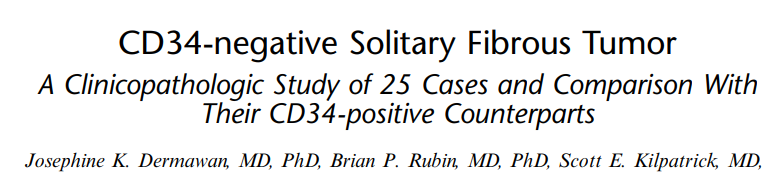 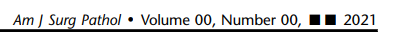 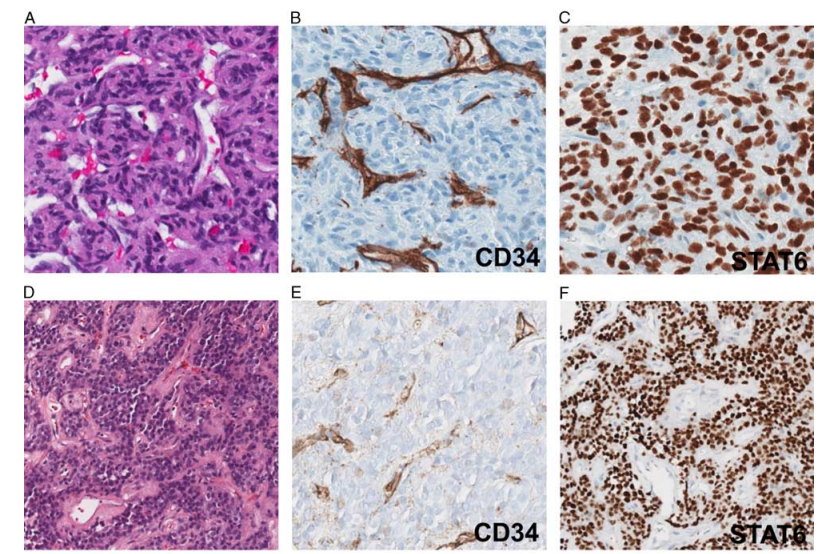 Case 2
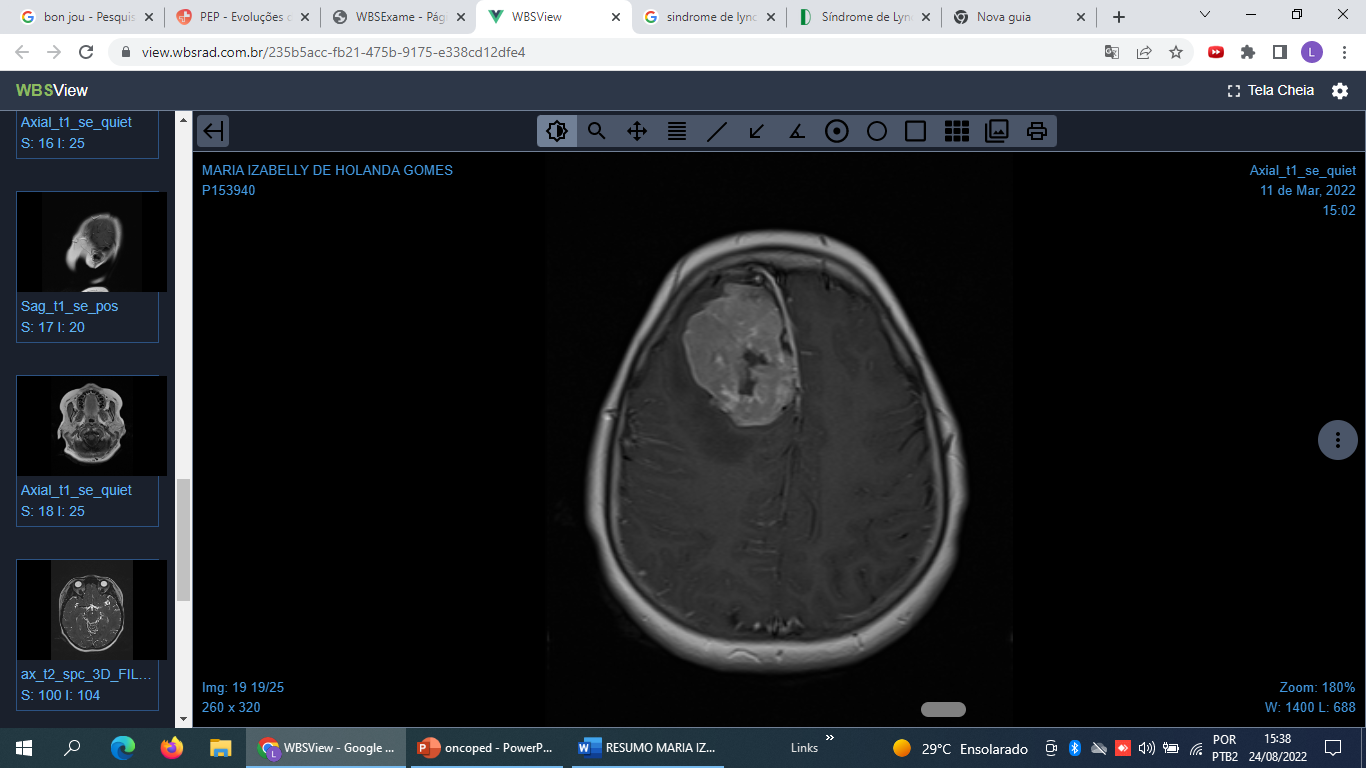 Case 3

Female

11-year-old

Extra-axial frontal tumor
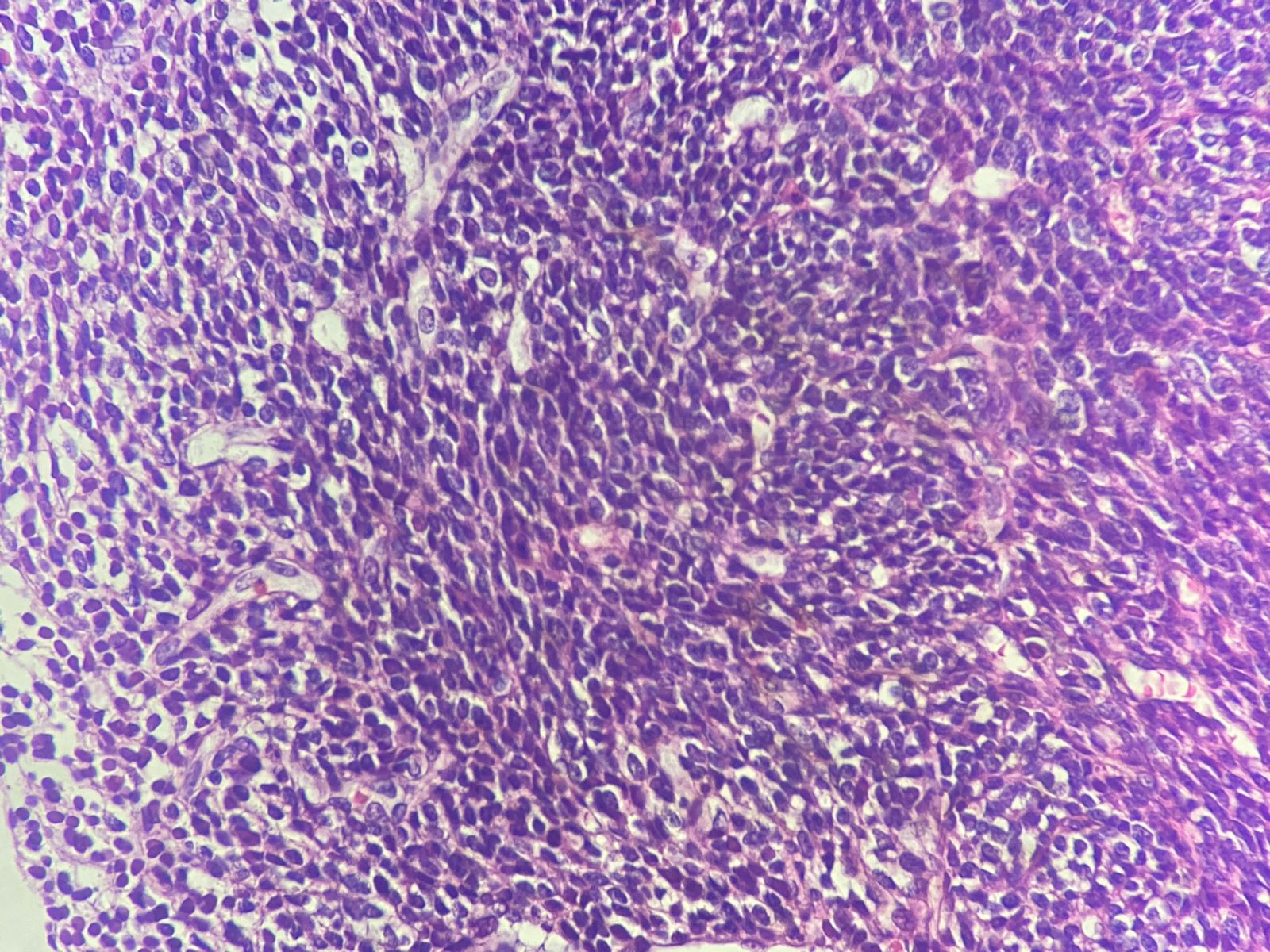 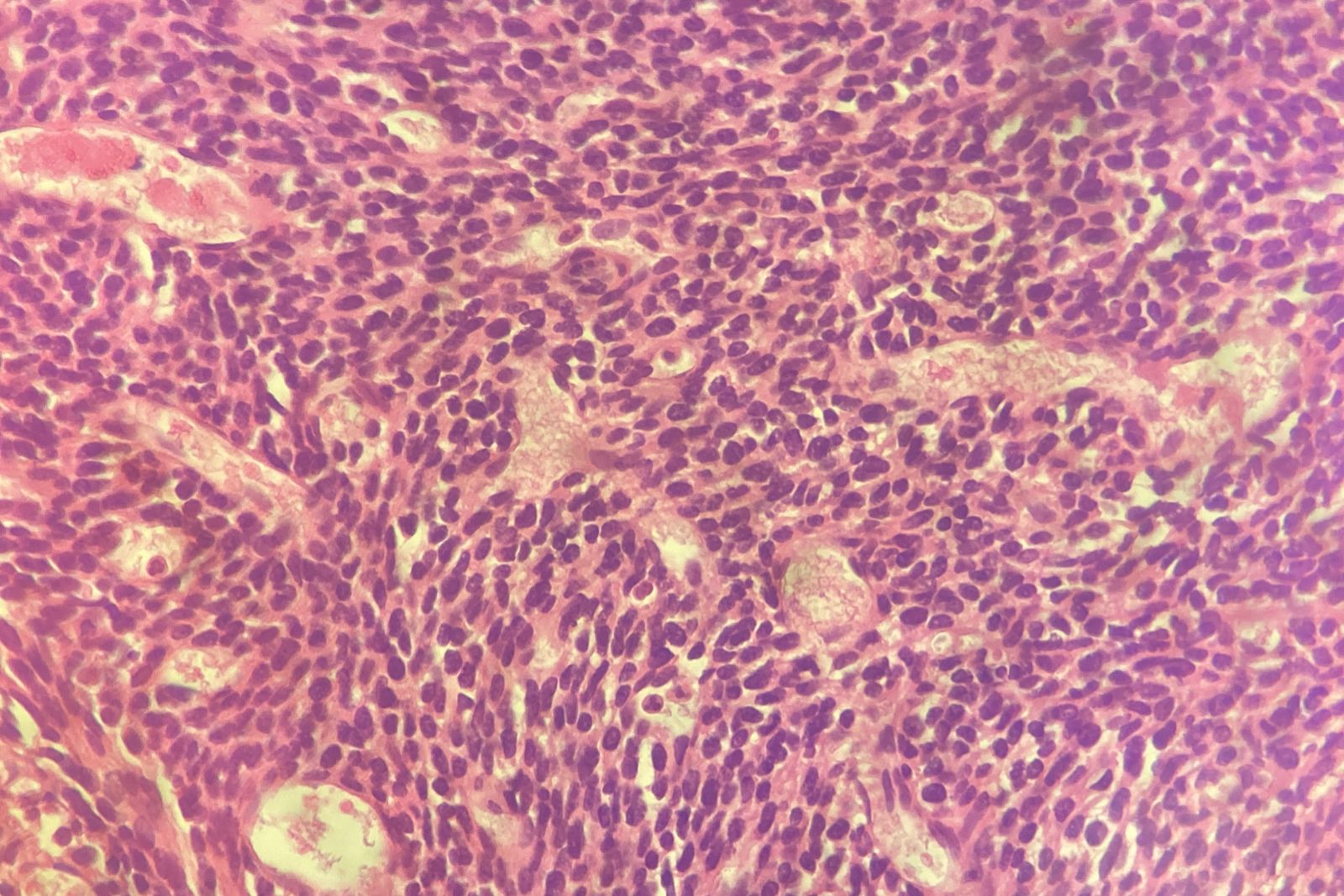 Case 2
Case 3

Female

11-year-old

Extra-axial frontal tumor
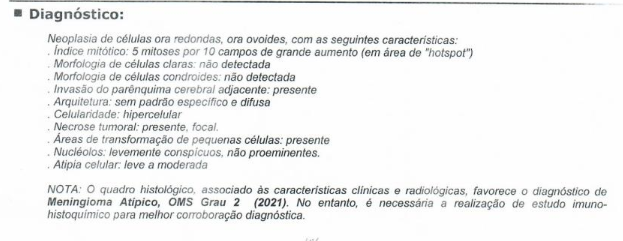 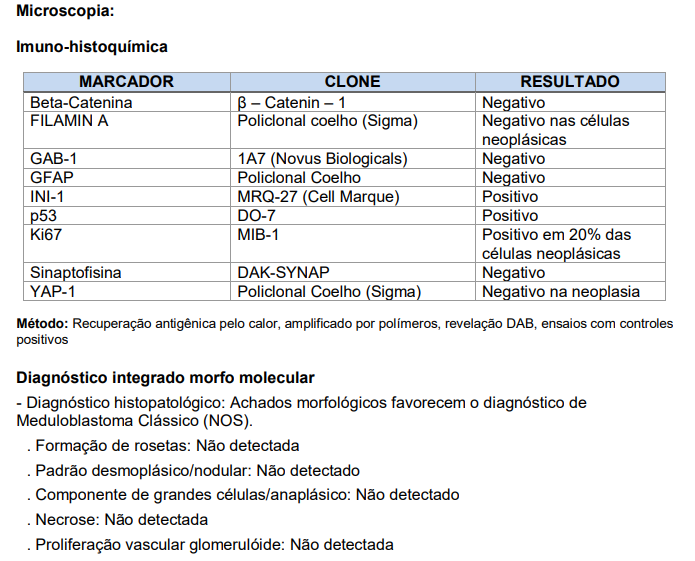 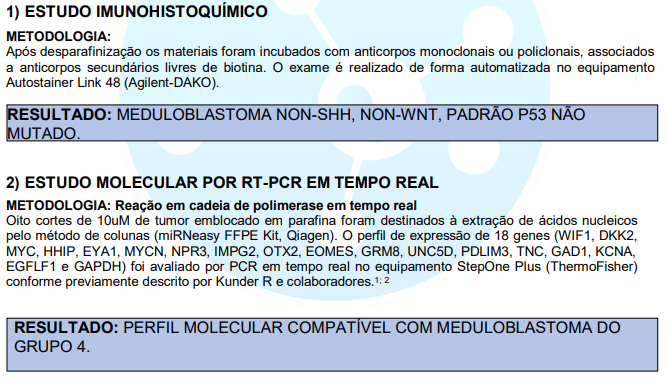 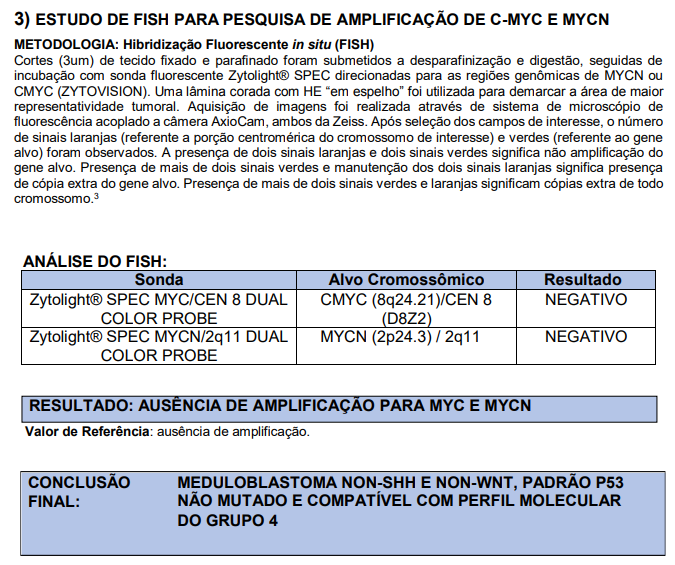 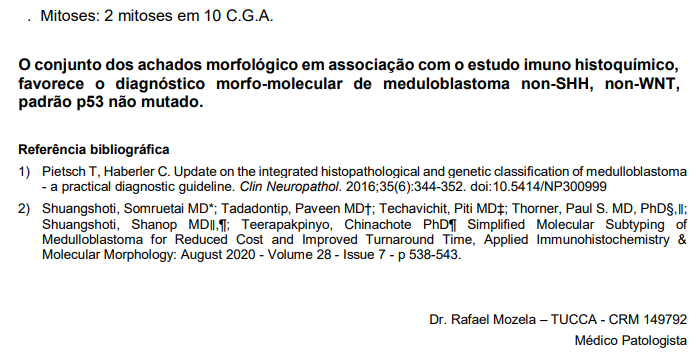 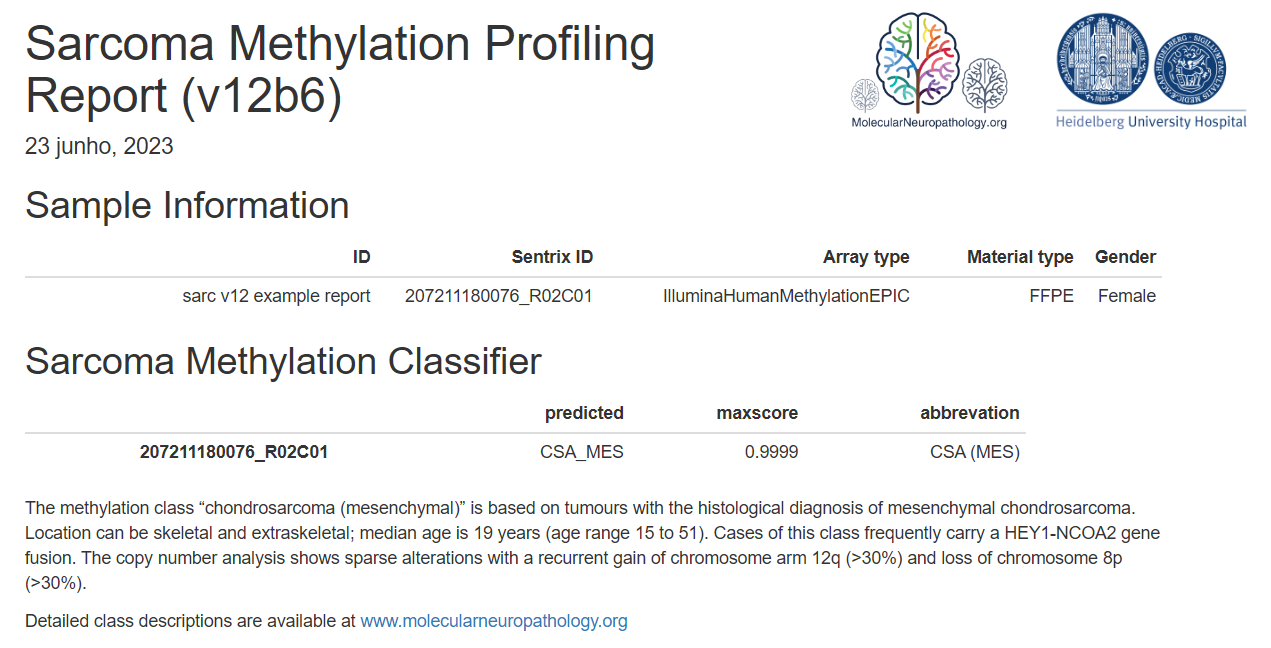 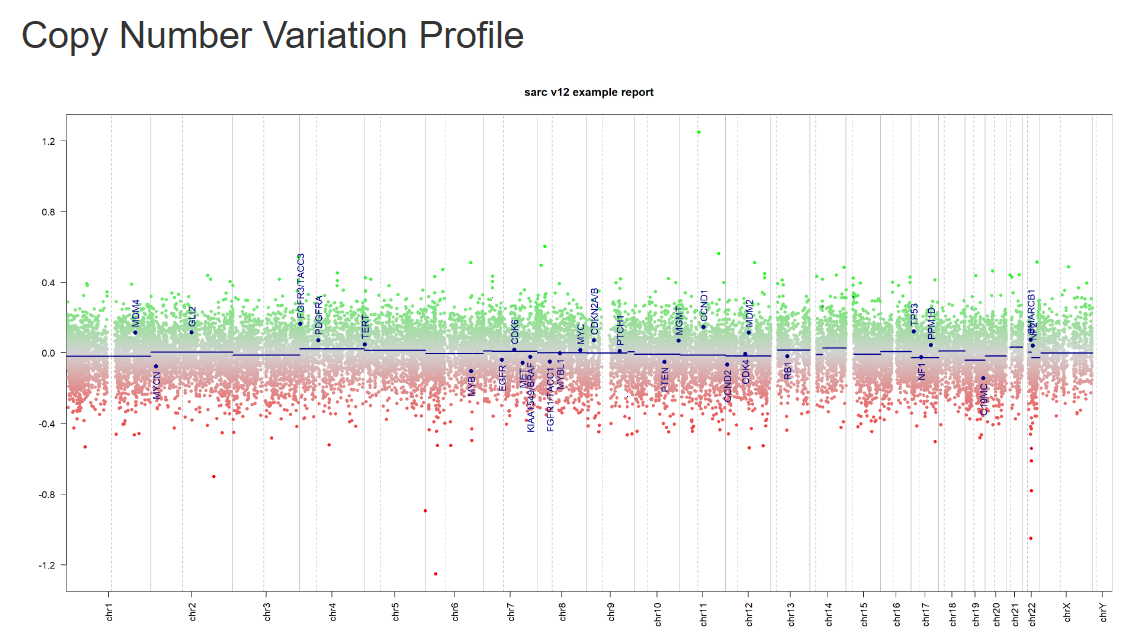 Case 2
Integrated Diagnosis
Integrated diagnosis: Mesenchymal Chondrosarcoma.

Histopathological classification: Small Blue Round Cell Tumor.

WHO grade: High grade.

Molecular findings: Methylation class Mesenchymal Chondrosarcoma (calibrated score 0,99), flat CNV profile.
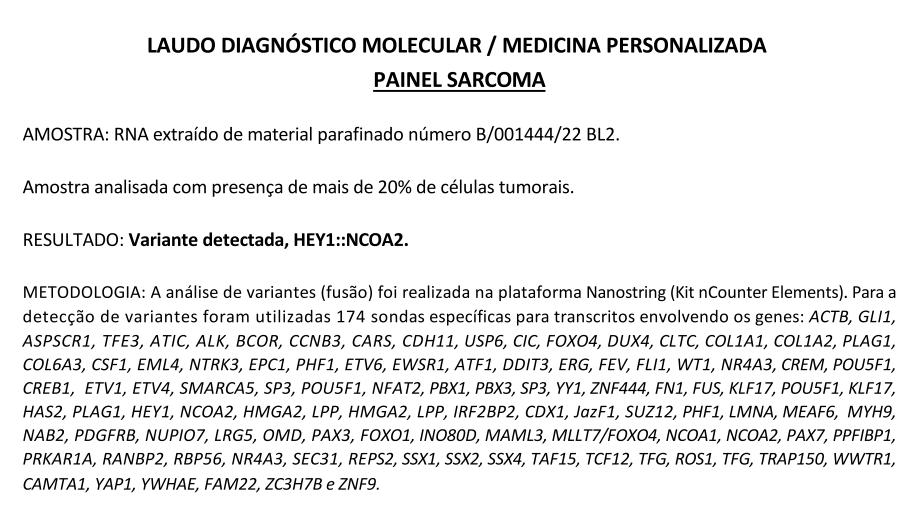 Case 2
Case 4

Male

14-year-old
Case 2
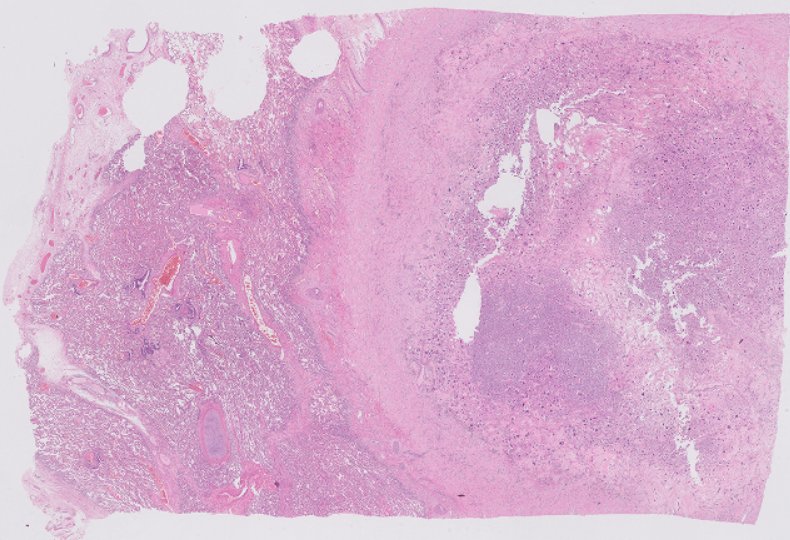 Case 2
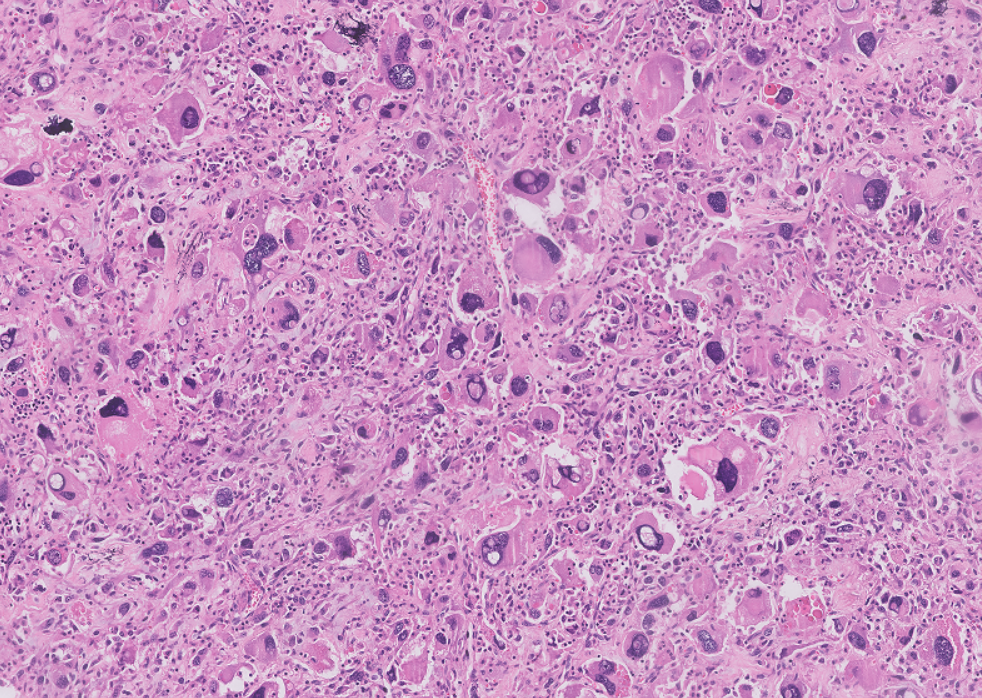 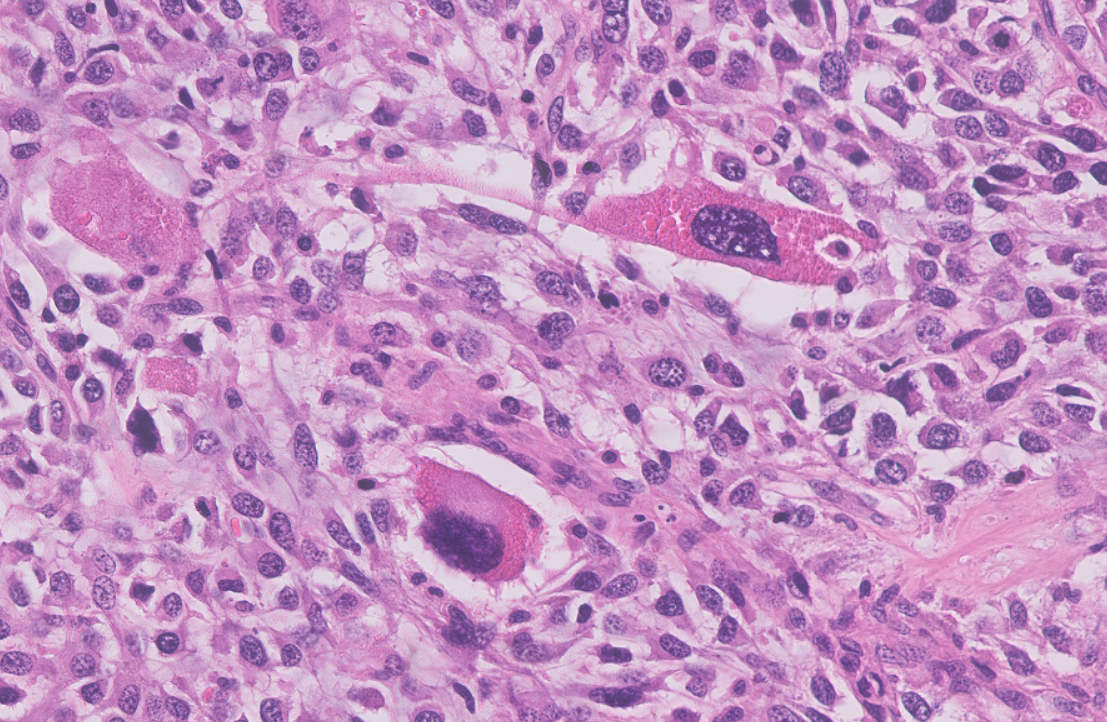 NGS panel
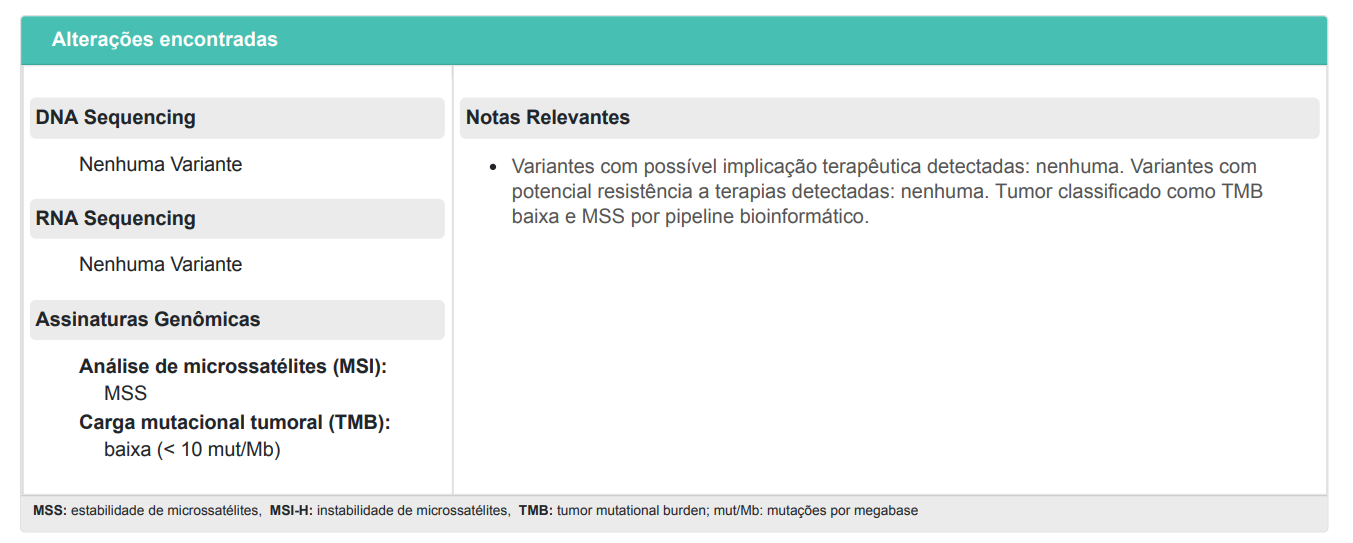 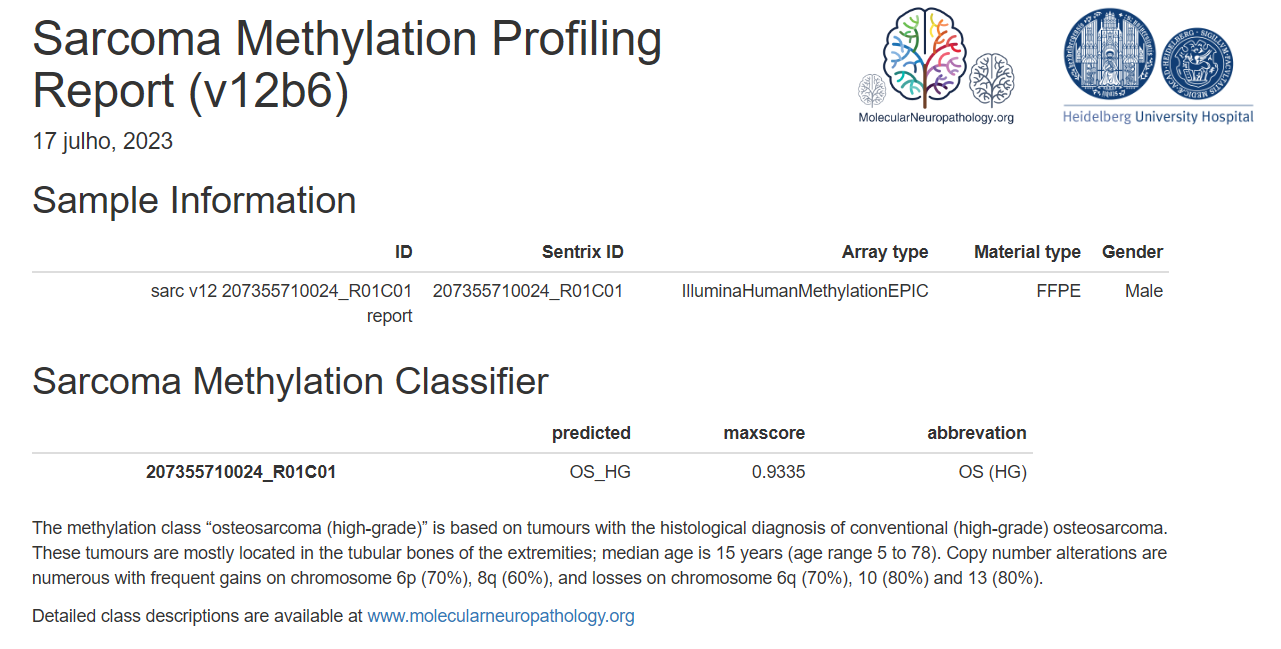 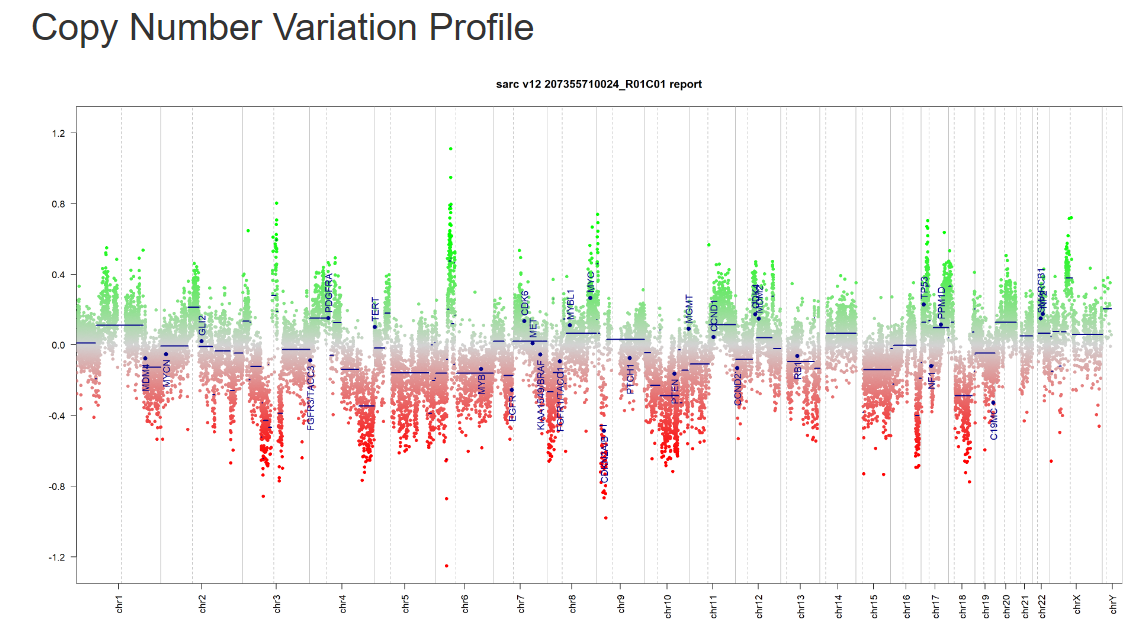 Case 2
Integrated Diagnosis
Integrated diagnosis: High grade conventional Osteosarcoma, metastatic.

Histopathological classification: Sarcoma.

WHO grade: High grade.

Molecular findings: Methylation class Osteosarcoma (high grade) (calibrated score 0,93), aneuploidy in CNV profile.
Case 2
Case 4

Male

14-year-old

Let’s investigate the history…
Case 2
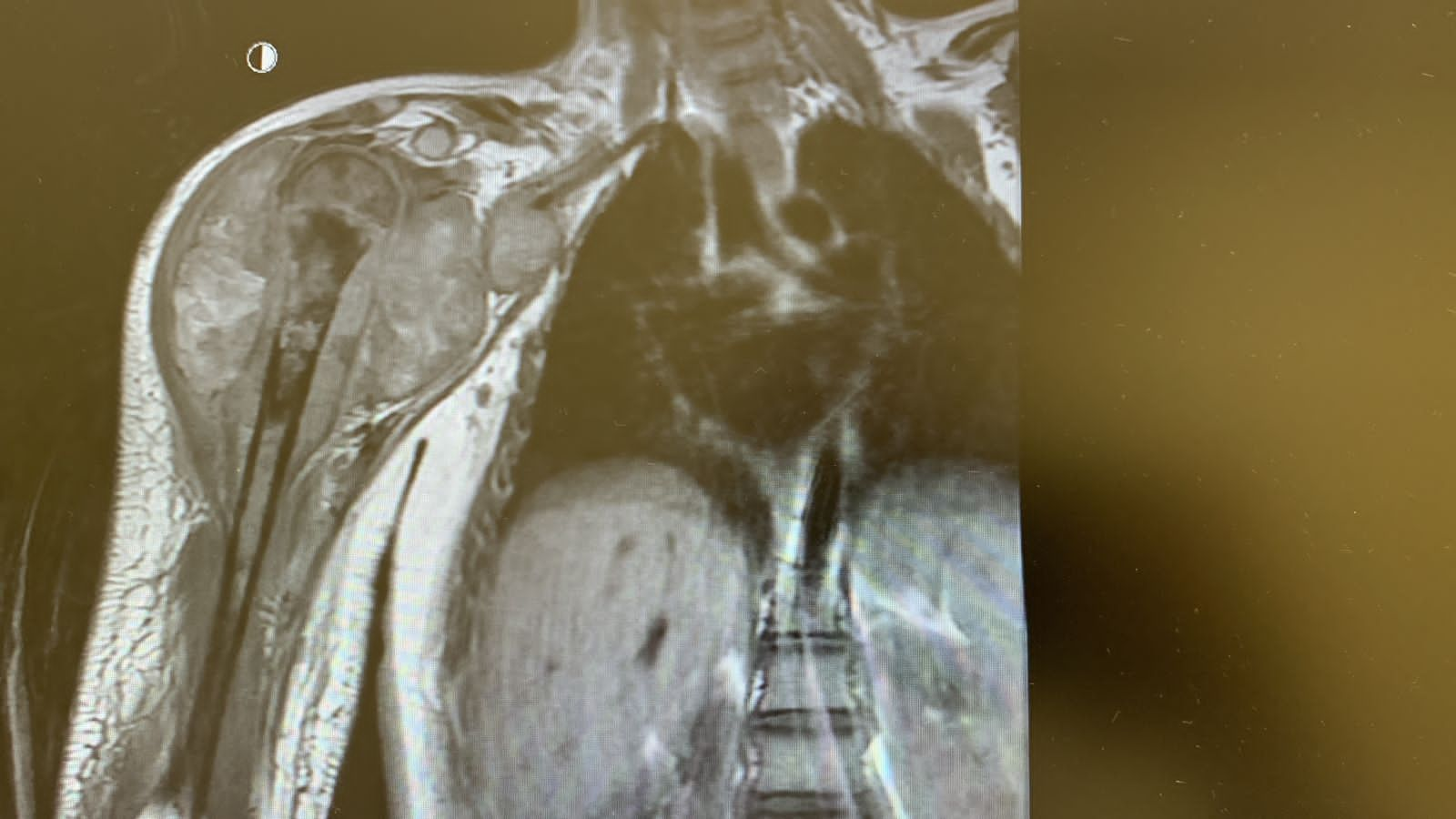 Case 4

Male

14-year-old

Let’s investigate the history…

Bone tumor 4 years earlier…
Case 2
Methylation Profiling as a research tool
Biphenotypic sinonasal sarcomas – Sinonasal cohort
Biphenotypic sinonasal sarcomas – Sarcoma cohort
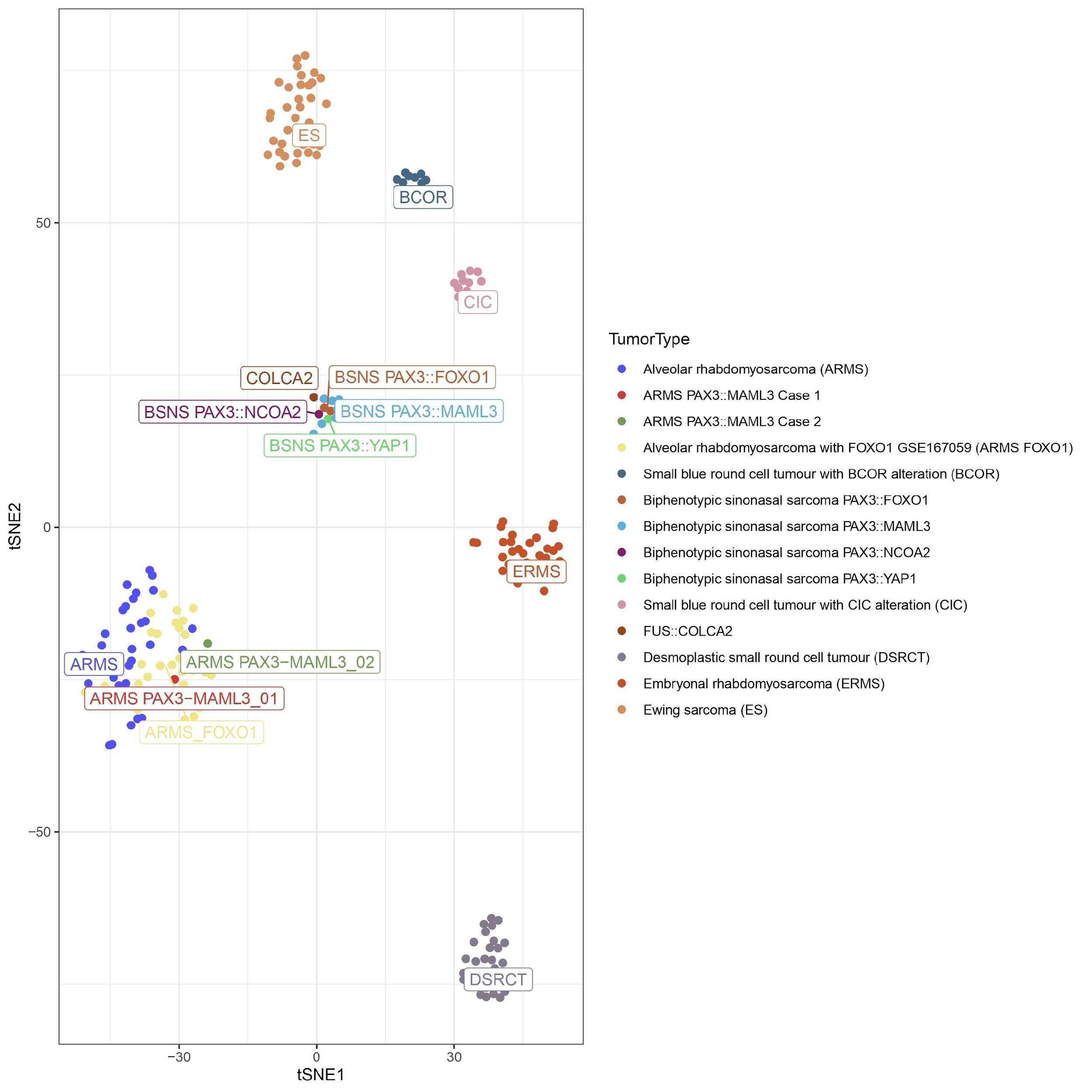 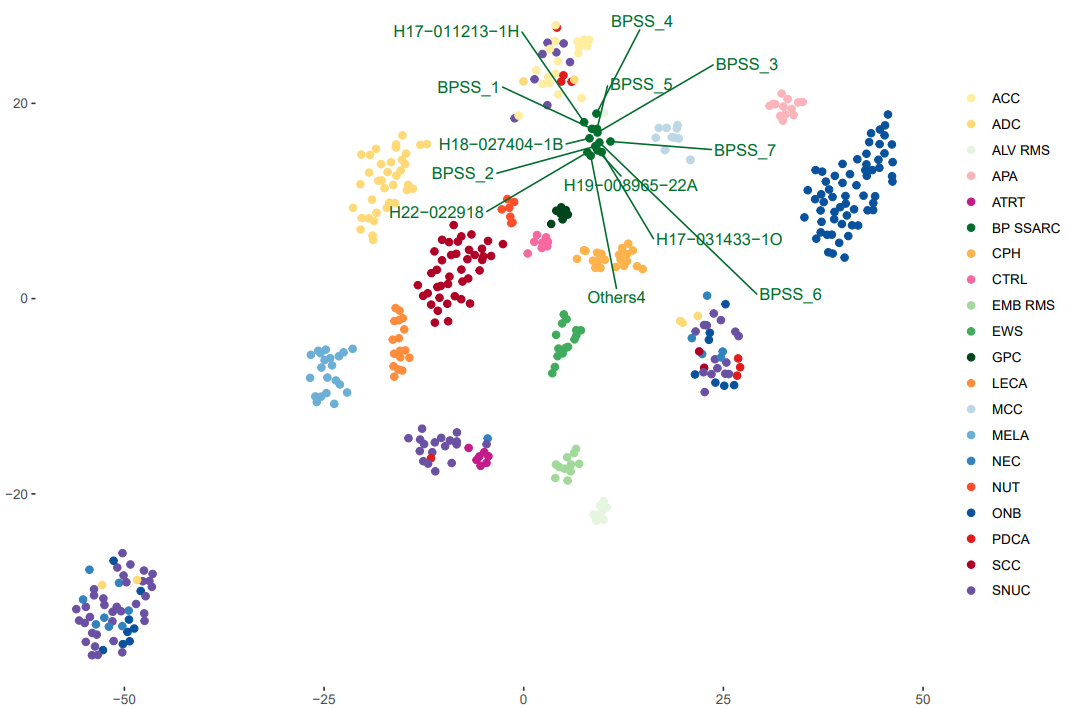 Gomes NM et al. Presented at Brazilian Congress of Pathology, 2024
Take Home Messages
DNA methylation profiling is a powerful tool in the diagnostic setting – Difficult diagnosis, uncommon presentations, new entities, research

It is already well stablished for use in CNS tumors and also Soft tissue and Bone tumors

Might be used also for Neuroblastomas, Sinonasal tumors and a growing list of tumor types and other applications

Pathologists, biologists and oncologists will need to be able to integrate and interpret multiomic findings in order to achieve precise diagnosis
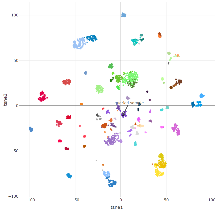 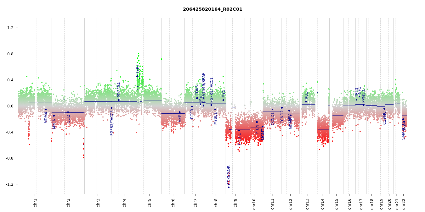 Obrigado!
Felipe D’Almeida Costa, MD, PhD
Coordenador Médico de Educação em Patologia da DASA
Patologista do A.C.Camargo Cancer Center
Vice-Presidente para Assuntos Acadêmicos da Sociedade Brasileira de Patologia
felipedalmeida@yahoo.com.br       (11) 98613-2504       @FelipePatologia
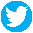